Bunch-by-Bunch Feedbackin the BESSY II booster
Meghan McAteer, Bessy II Machine Group
I.FAST Workshop 2024 on Injectors for Storage Ring Based Light Sources
07.03.2024
overview
Why do we want/need bunch-by-bunch feedback in the BESSY II Booster?

A quick look at the results

A longer look at the difficulties along the way
I.FAST Workshop 2024 on Injectors for Storage Ring Based Light Sources
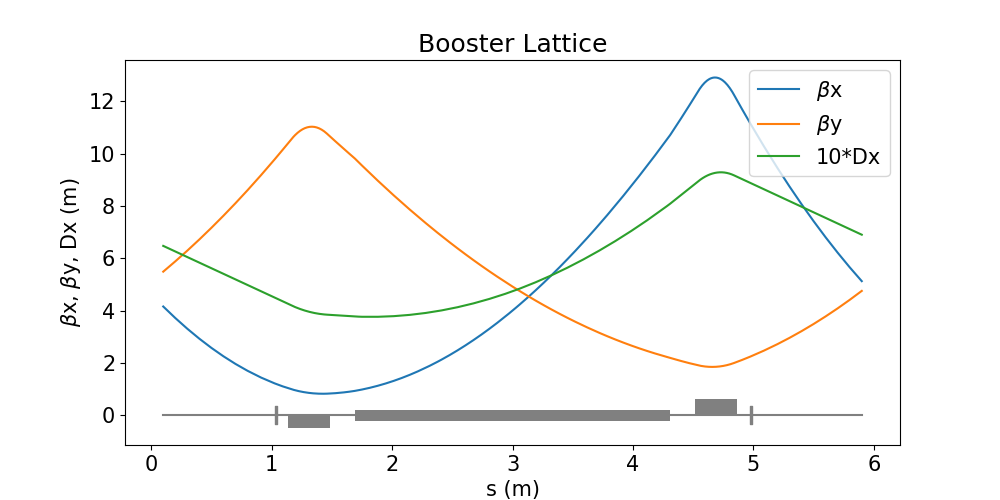 The BESSYII Booster
Large energy range → 
field errors at low energy

Injection while ramping → transient beam loading effects
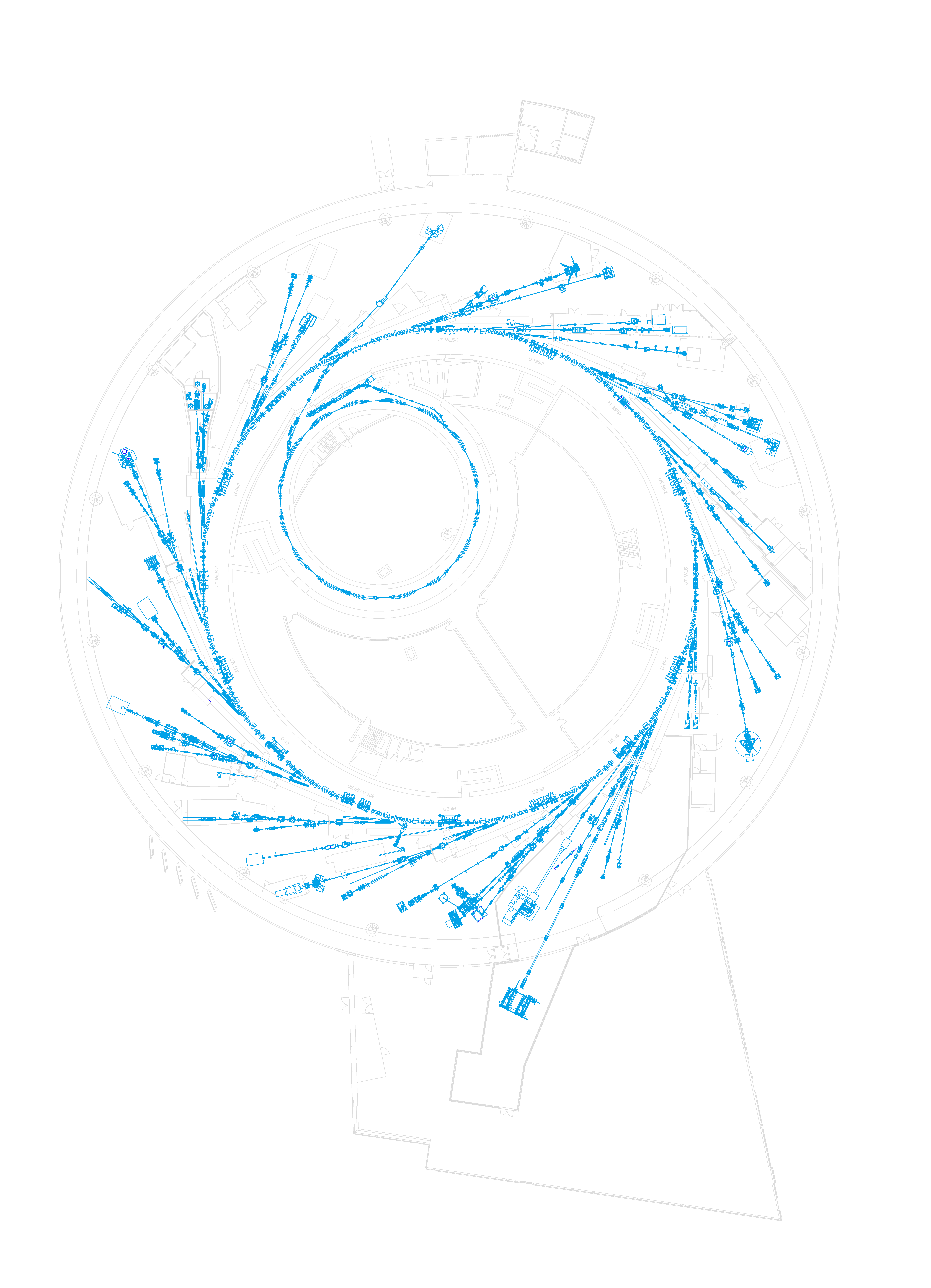 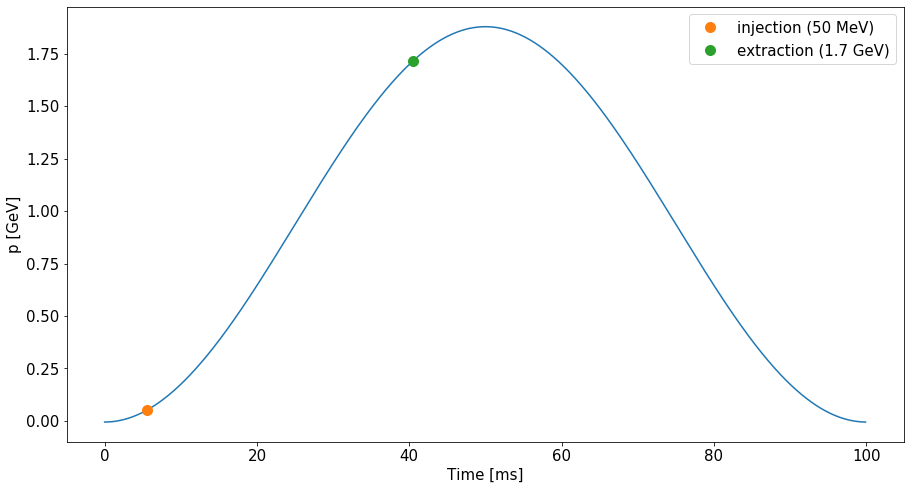 Booster energy  ramp.
I.FAST Workshop 2024 on Injectors for Storage Ring Based Light Sources
RF ramp
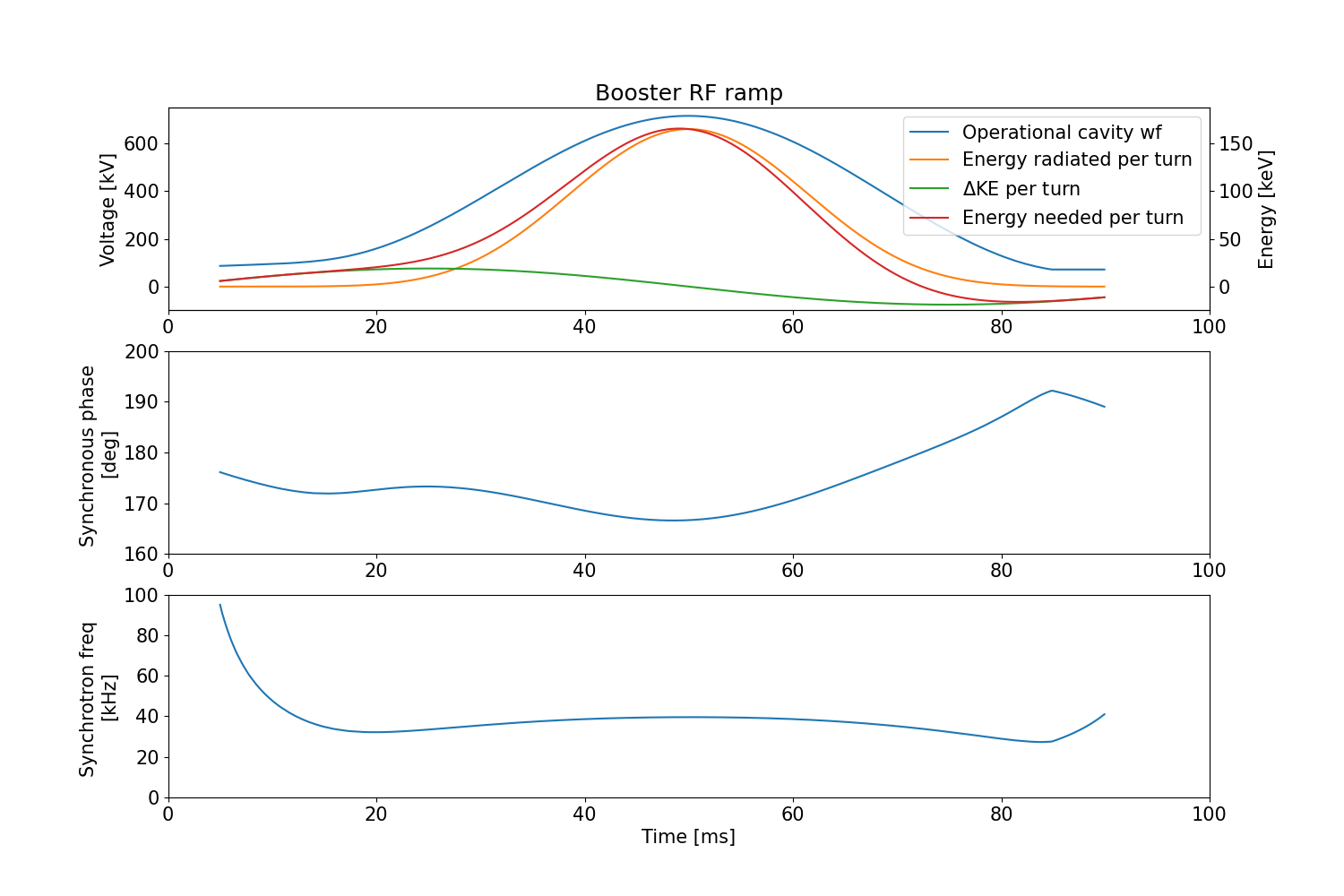 RF waveform is shaped such that synchronous phase, synchrotron tune, and energy acceptance are not constant through acceleration ramp
RF ramp shape seems to have been empirically tuned to increase acceptance at injection
Flattening the synchrotron tune at injection resulted in beamloss for multi-bunch shots
Flattening the synchronous phase, without reducing acceptance at injection, would require more rf power than currently available
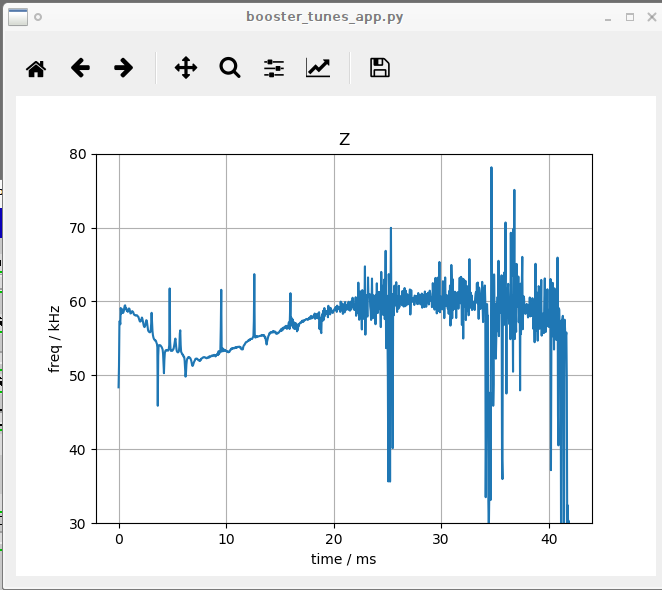 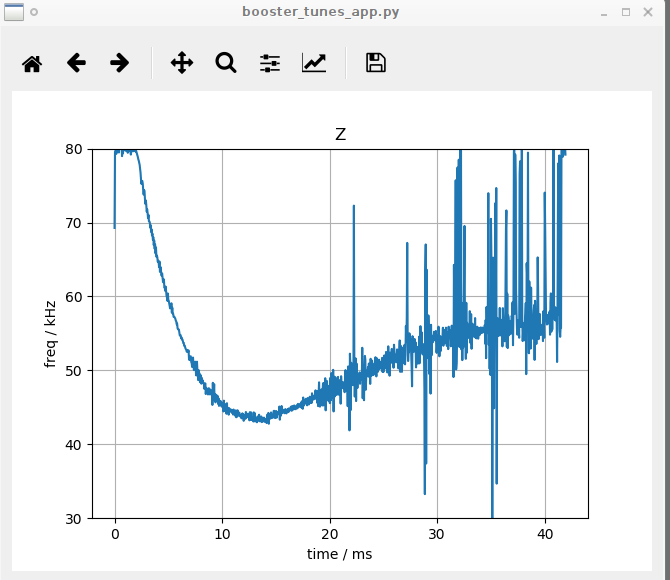 Measured synchrotron frequency.
Booster RF waveform, and corresponding calculated synchronous phase and synchrotron tune during ramp.
I.FAST Workshop 2024 on Injectors for Storage Ring Based Light Sources
Why BBFB?
Implementation of bbfb system was motivated by plan to reduce booster bunch length
shorter bunches + increased impedance would reduce instability threshold
At the moment we can operate without bbfb, but injection efficiency is much better with longitudinal fb (98-99% with fb, ~90% without)
I.FAST Workshop 2024 on Injectors for Storage Ring Based Light Sources
Why bbfb? (Transverse dynamics)
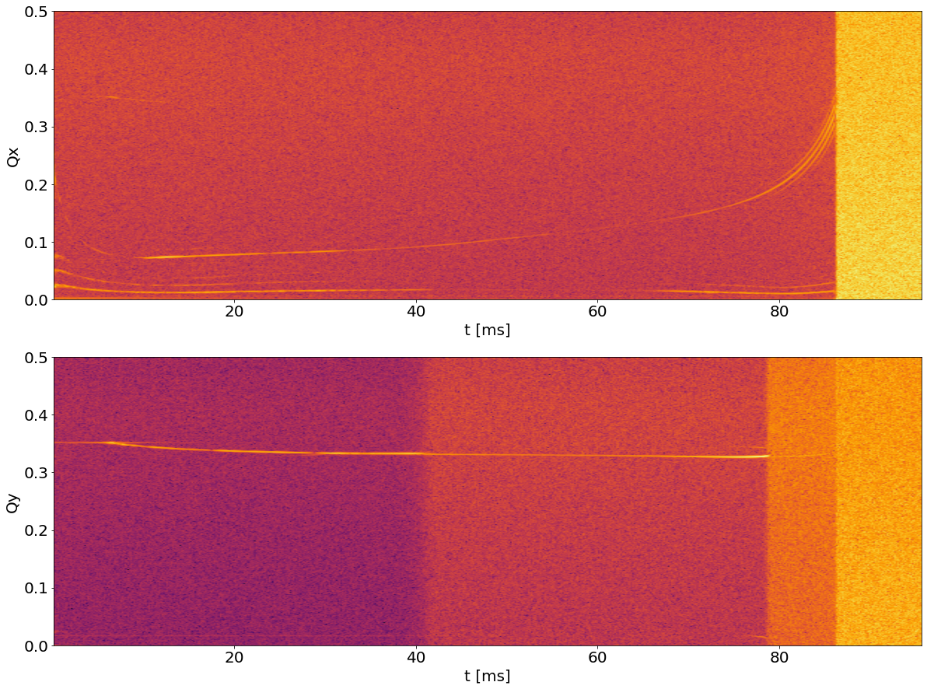 Uncorrected tunes throughout acceleration ramp
When possible, fixing sources of instability is best
Correction of optics has stabilized transverse motion, while also allowing for ~50% more current to be accelerated in the Booster
Transverse bbfb is not currently needed but may become important after upgrading to ‘flexi-gun’ (with variable bunch spacing)
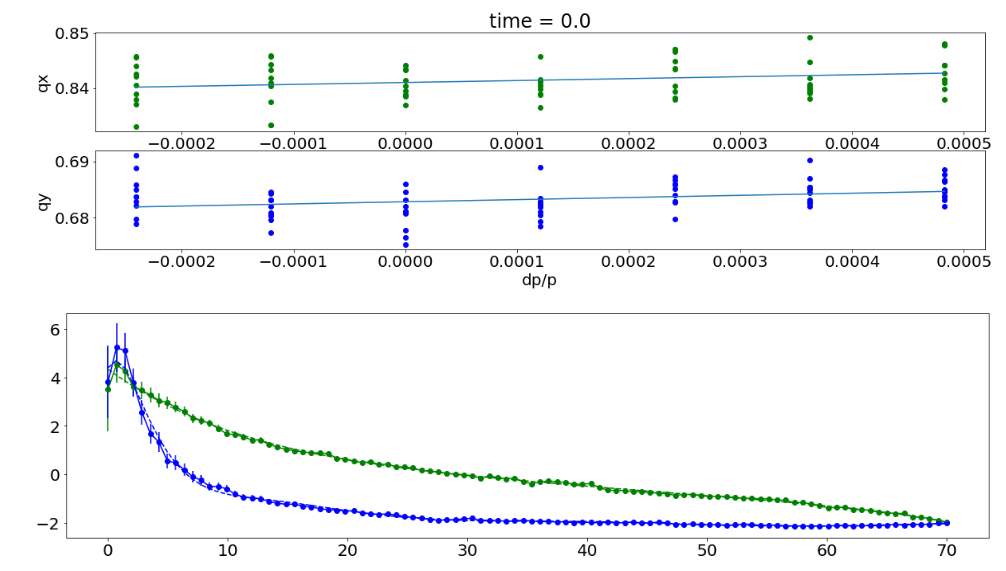 Uncorrected chromaticity 
(green is horizontal, blue is vertical)
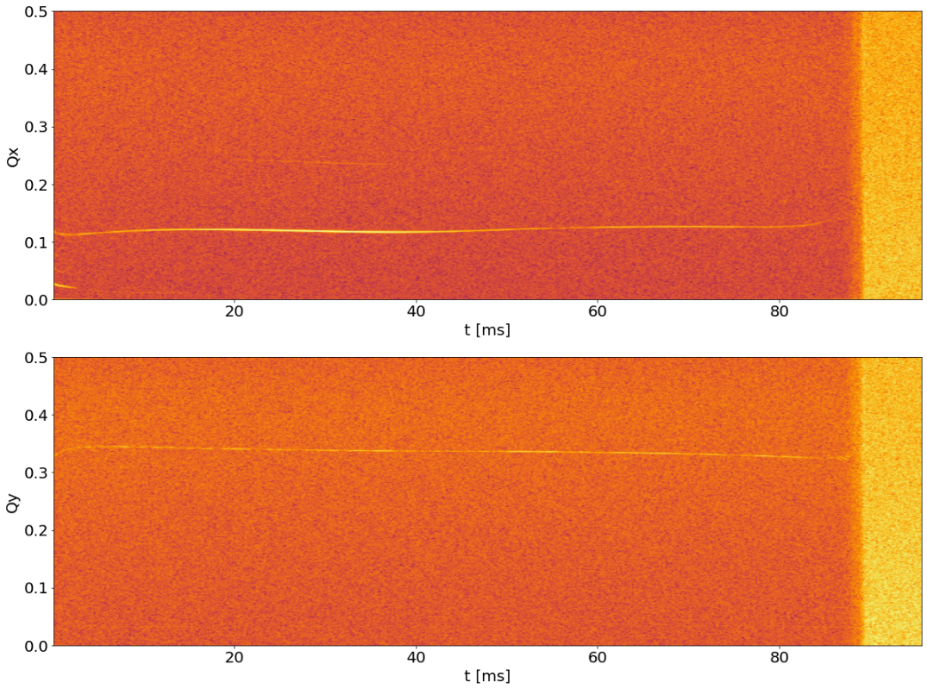 Corrected tunes throughout acceleration ramp
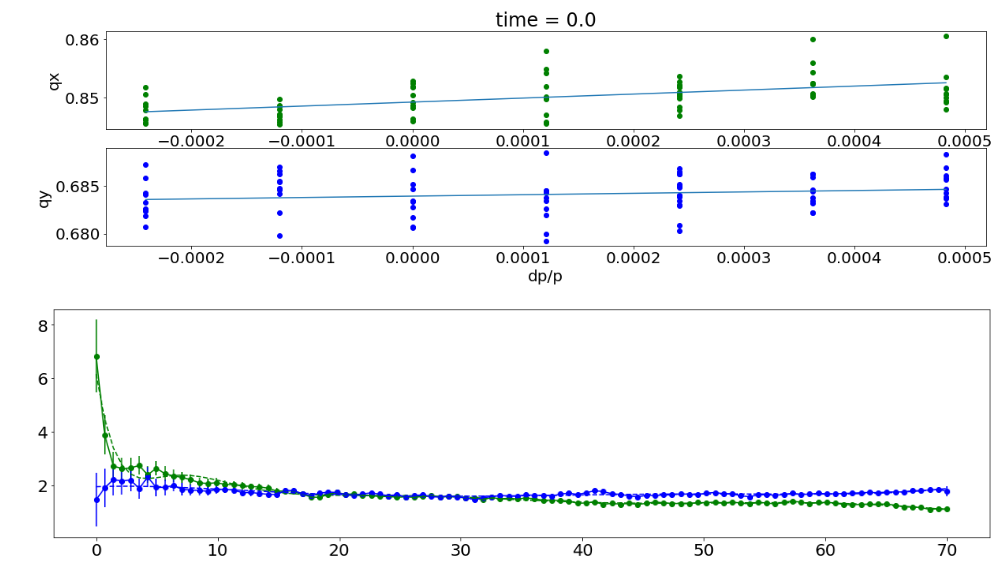 Corrected chromaticity
I.FAST Workshop 2024 on Injectors for Storage Ring Based Light Sources
BBFB setup
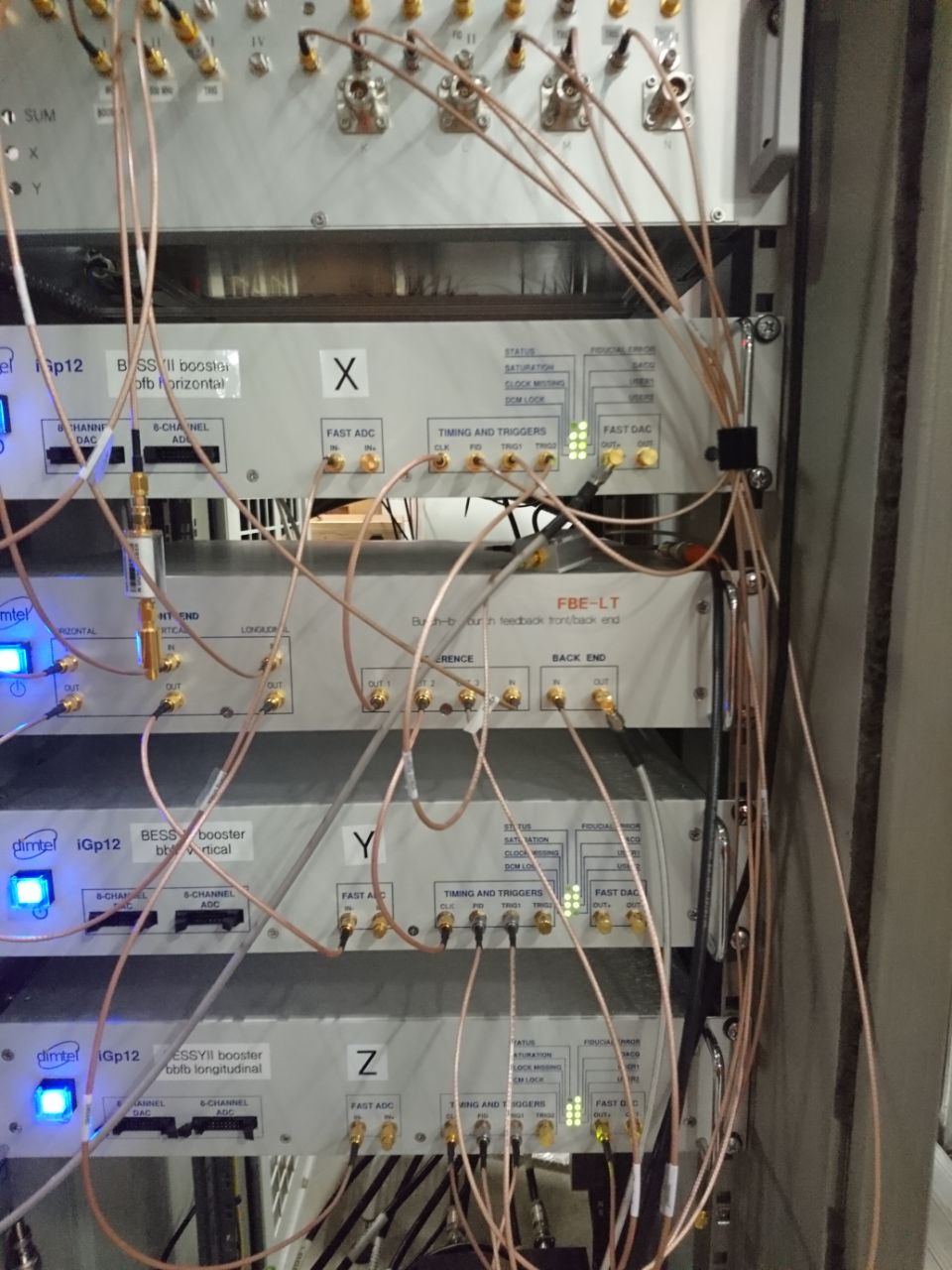 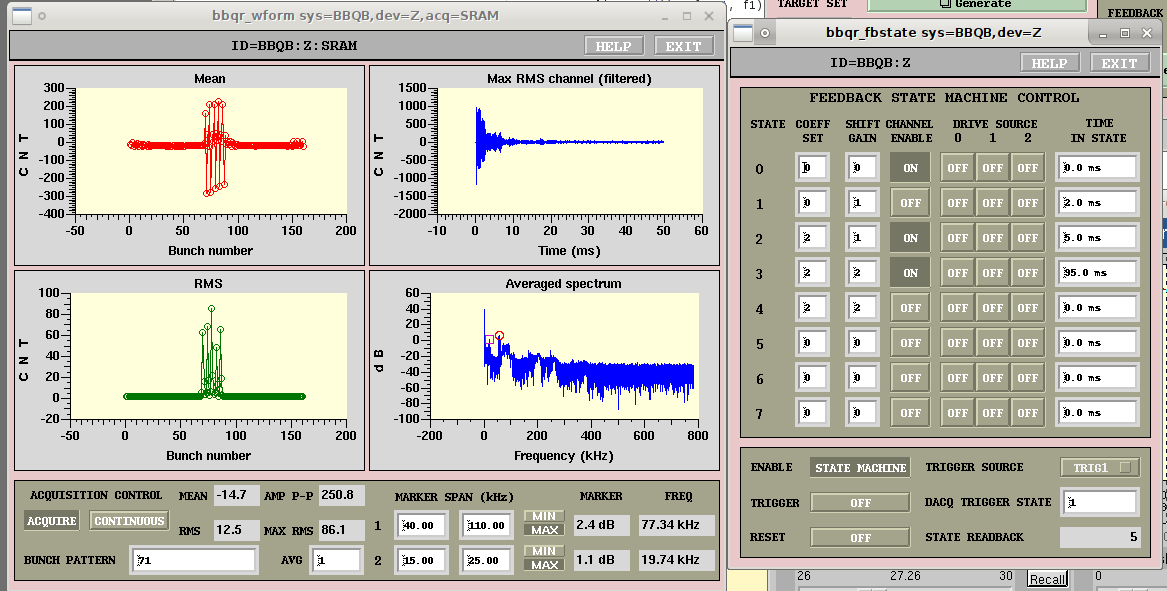 Dimtel system: FBE-LT front/back end, three iGP-12 processors w/ state machine firmware
Longitudinal kicker cavity based on DLS design (1.625 GHz, 300 V max kick), stripline pickup andtransverse kicker
Sum and difference signals from stripline are pre-processed in FE, then sampled and processed in iGP processors (one for each plane)
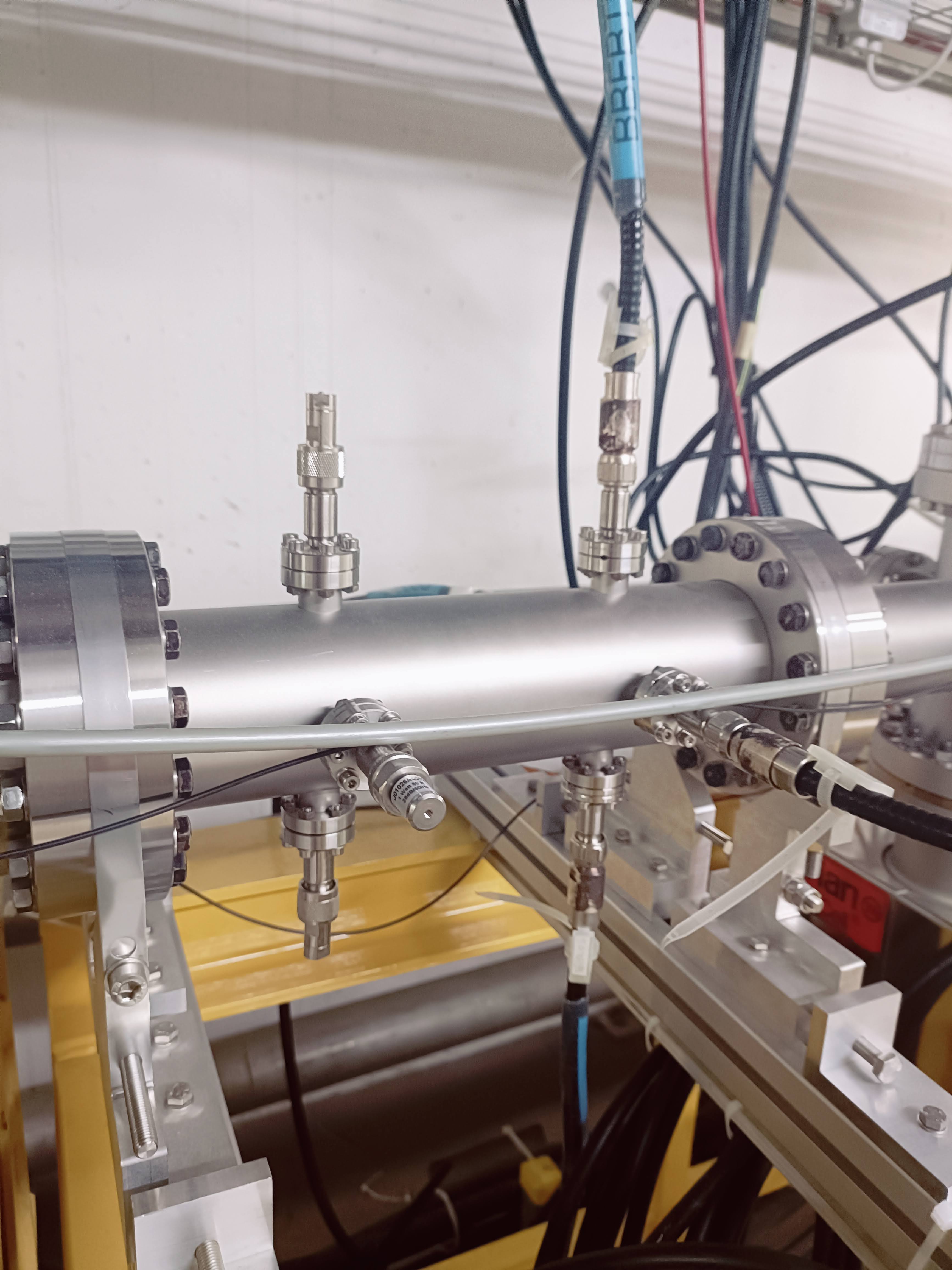 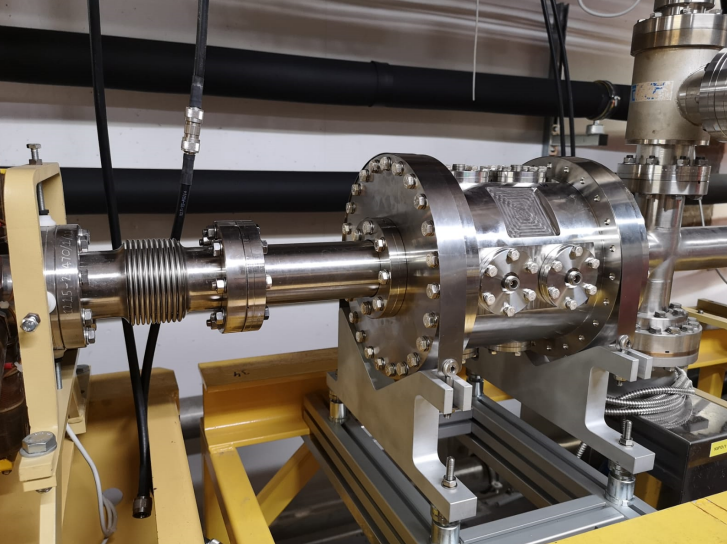 I.FAST Workshop 2024 on Injectors for Storage Ring Based Light Sources
Without Damping:
With Longitudinal Damping:
Results
Without bbfb, longitudinal instabilities impact efficiency of injection into storage ring
Longitudinal feedback is very effective at suppressing instabilities and keeping injection efficiency high (~99%), even with highest booster current
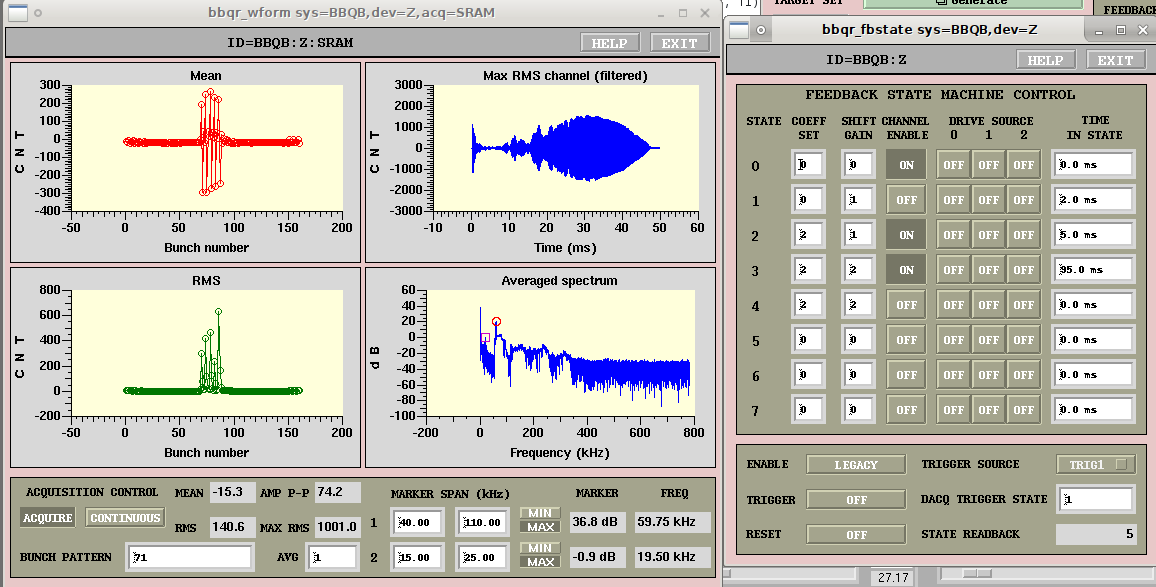 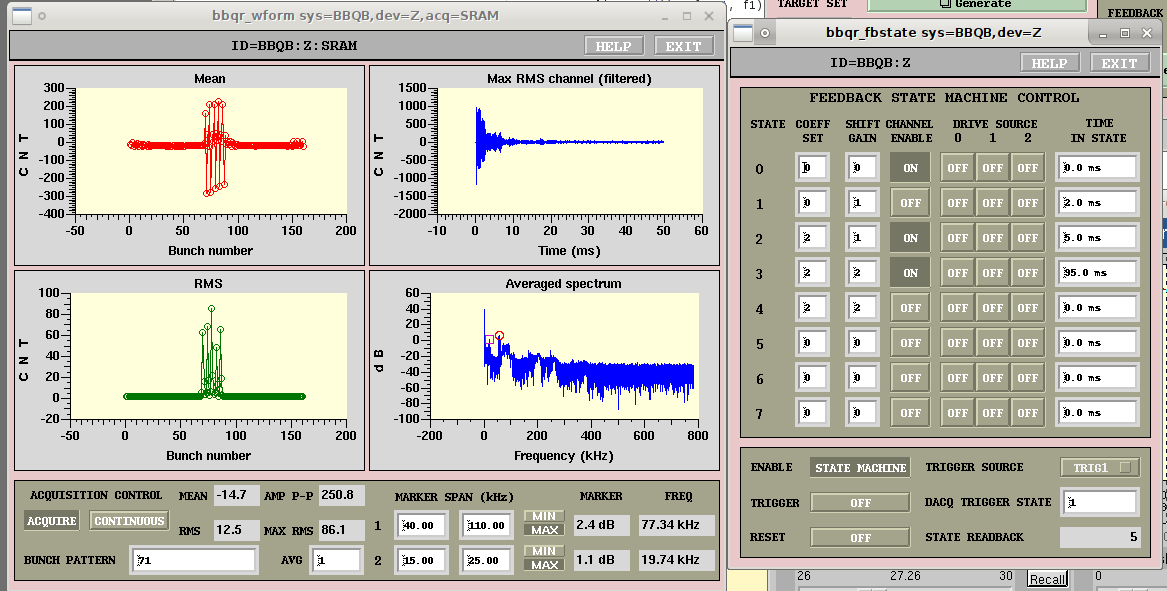 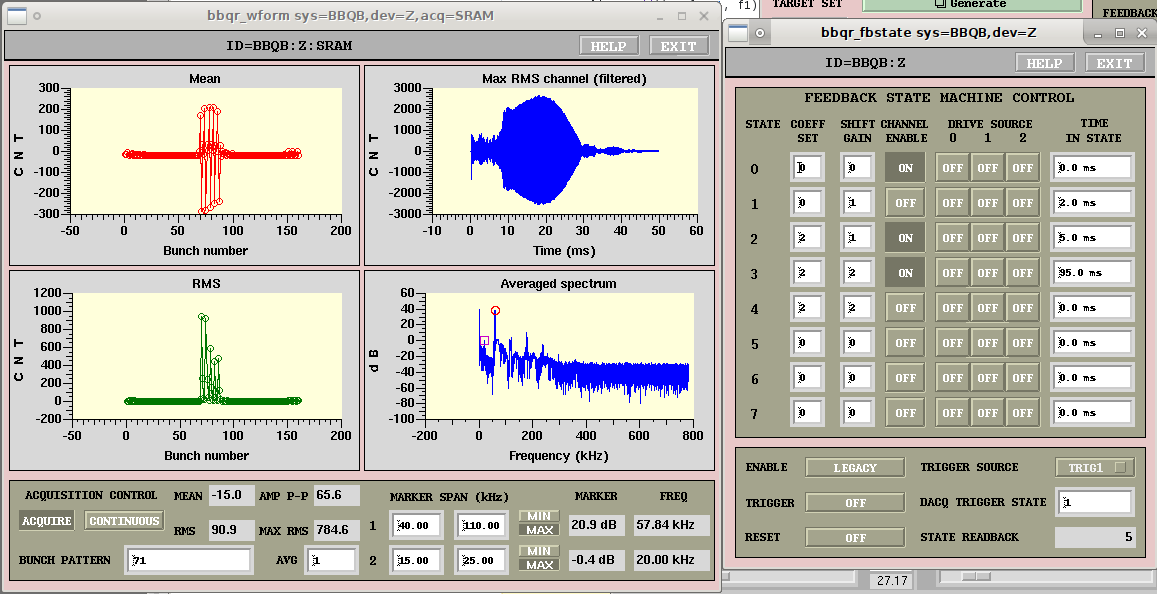 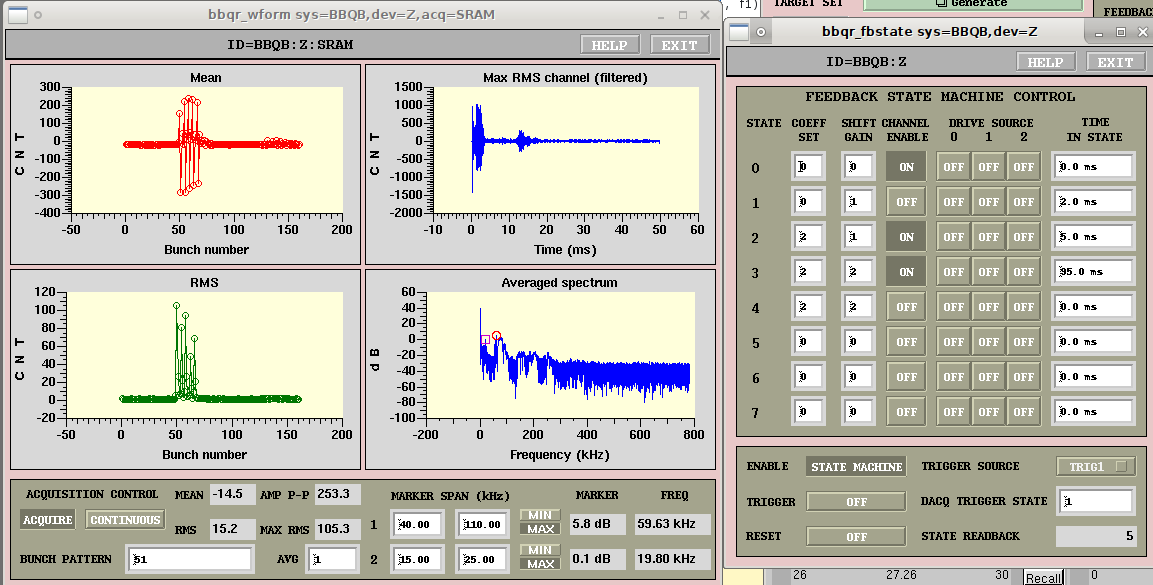 I.FAST Workshop 2024 on Injectors for Storage Ring Based Light Sources
But…
Initial results were erratic and unreliable (worked well on some shots, ineffective or even destructive on other shots)
There was a lot of unexpected behavior to be understood before performance was reliable! (particularly, about the Front End phasing throughout the acceleration ramp)
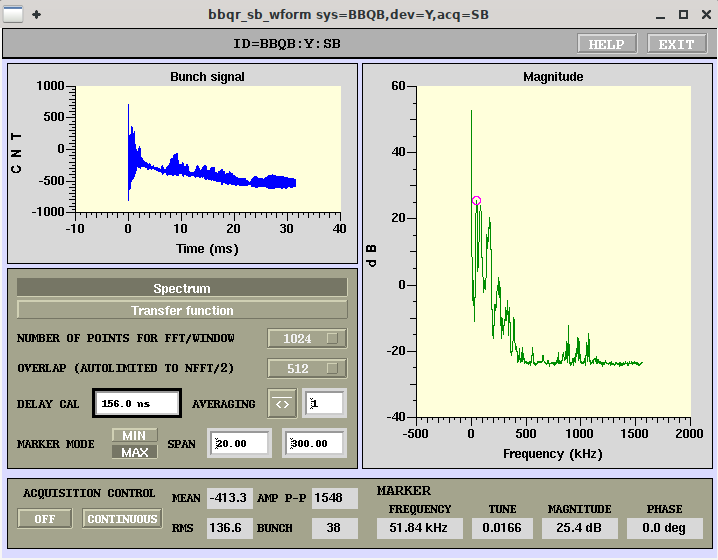 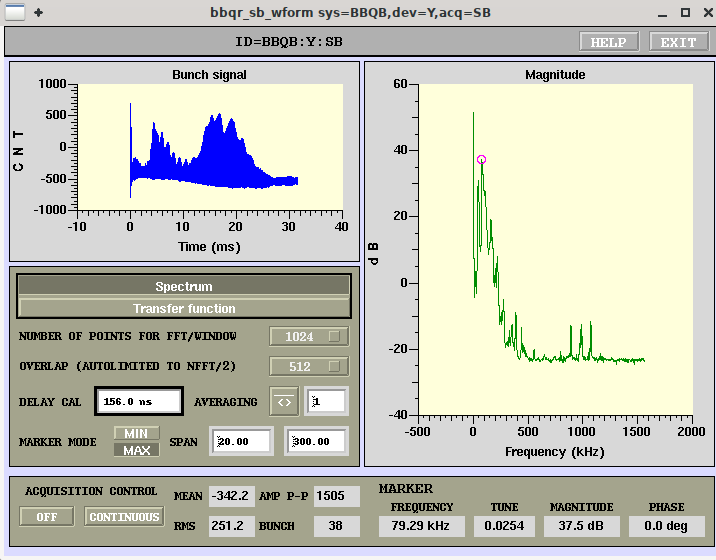 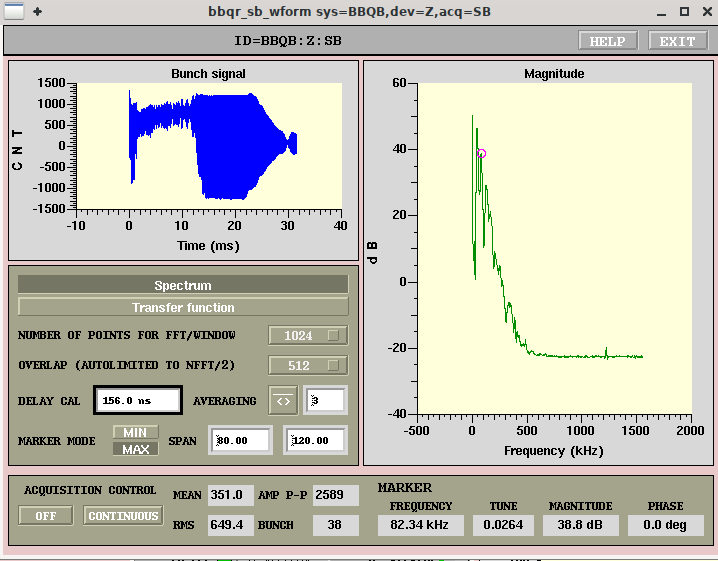 I.FAST Workshop 2024 on Injectors for Storage Ring Based Light Sources
Front End Phase setup
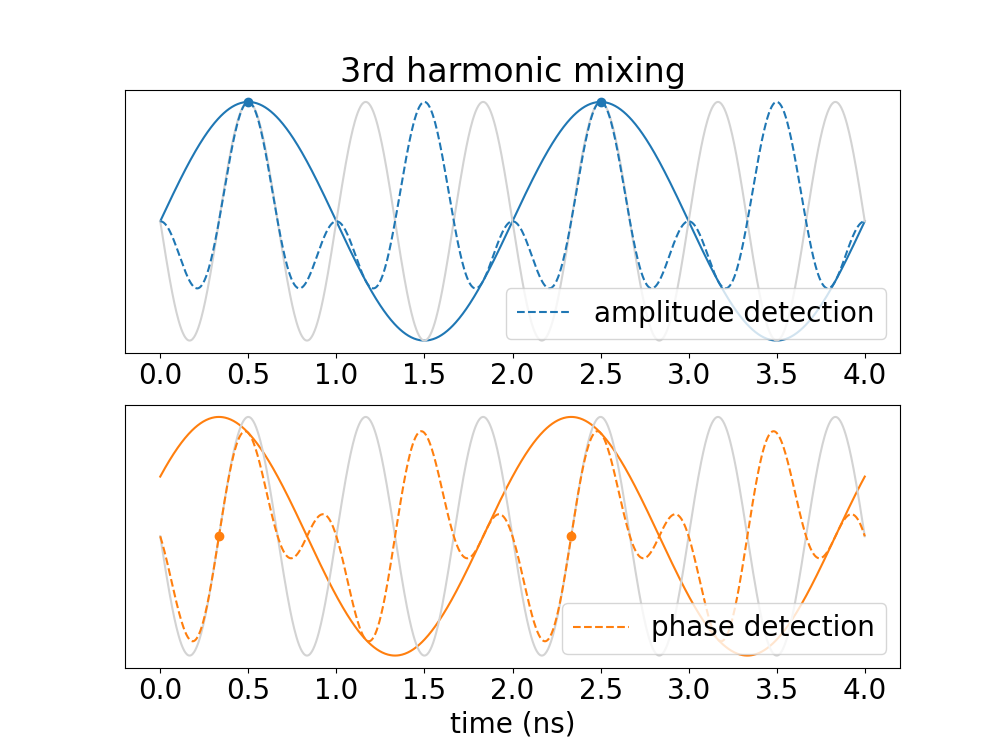 Sum and difference signal are mixed with 3rd harmonic (1.5 GHz) in the front end 
30o shift in 500 MHz signal becomes 90o shift in FE output
Setting FE delay so that phases are correct at injection leads to erratic and incorrect signals later in ramp
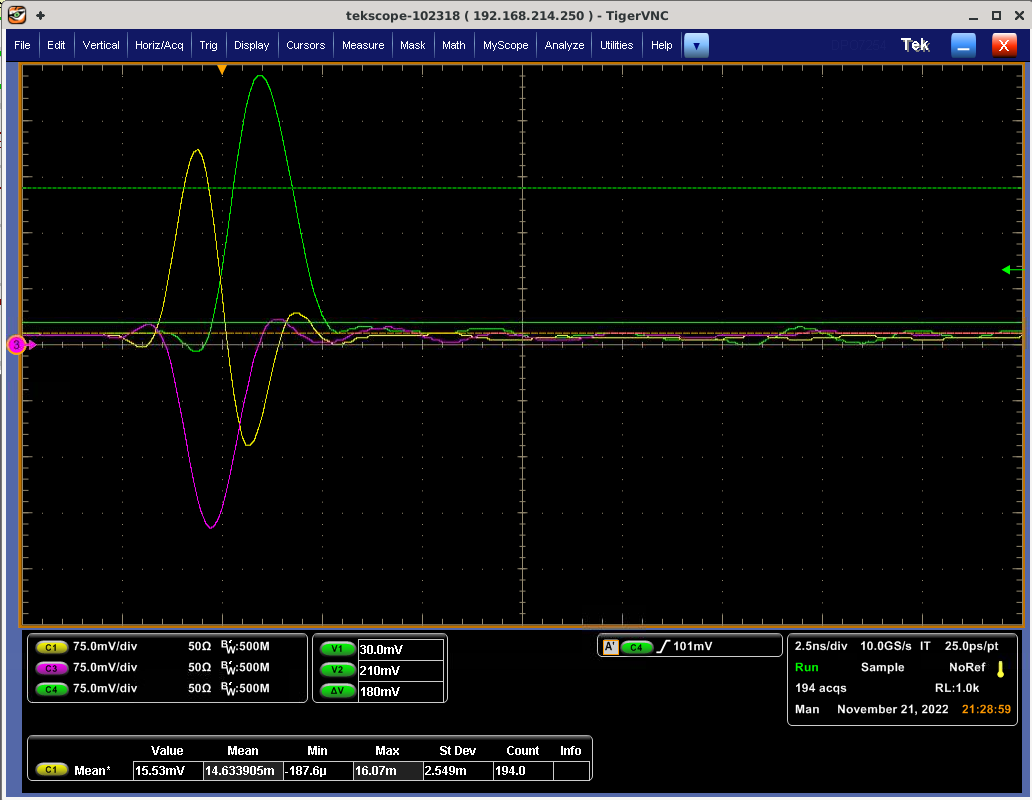 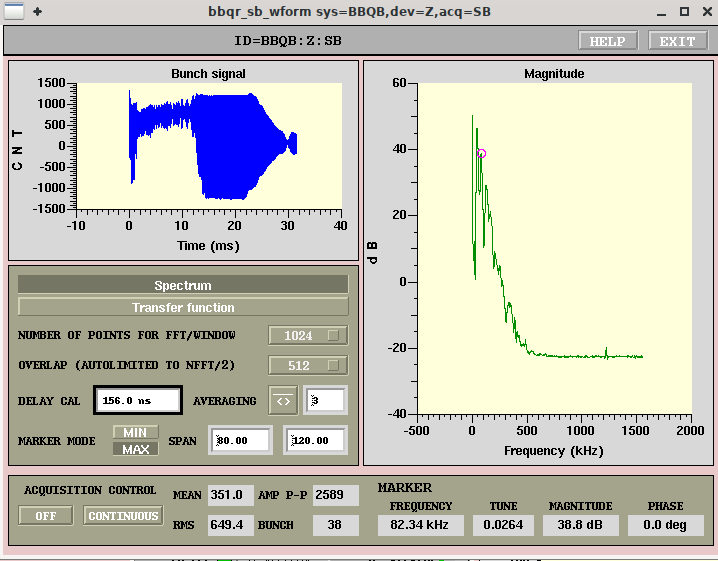 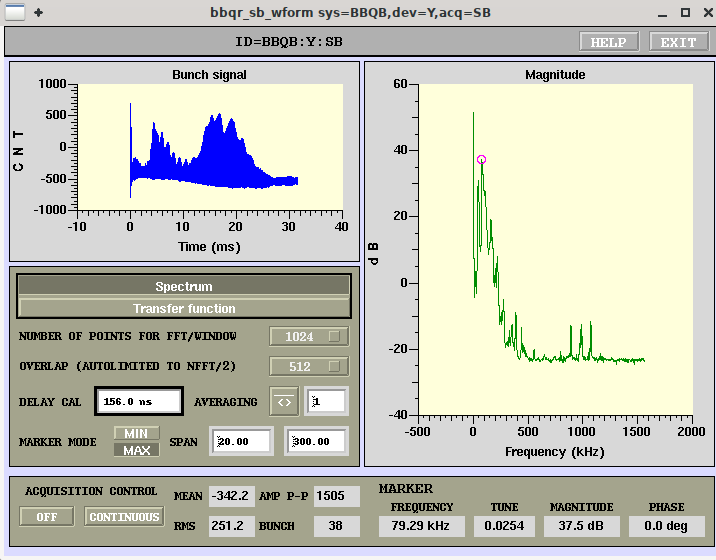 I.FAST Workshop 2024 on Injectors for Storage Ring Based Light Sources
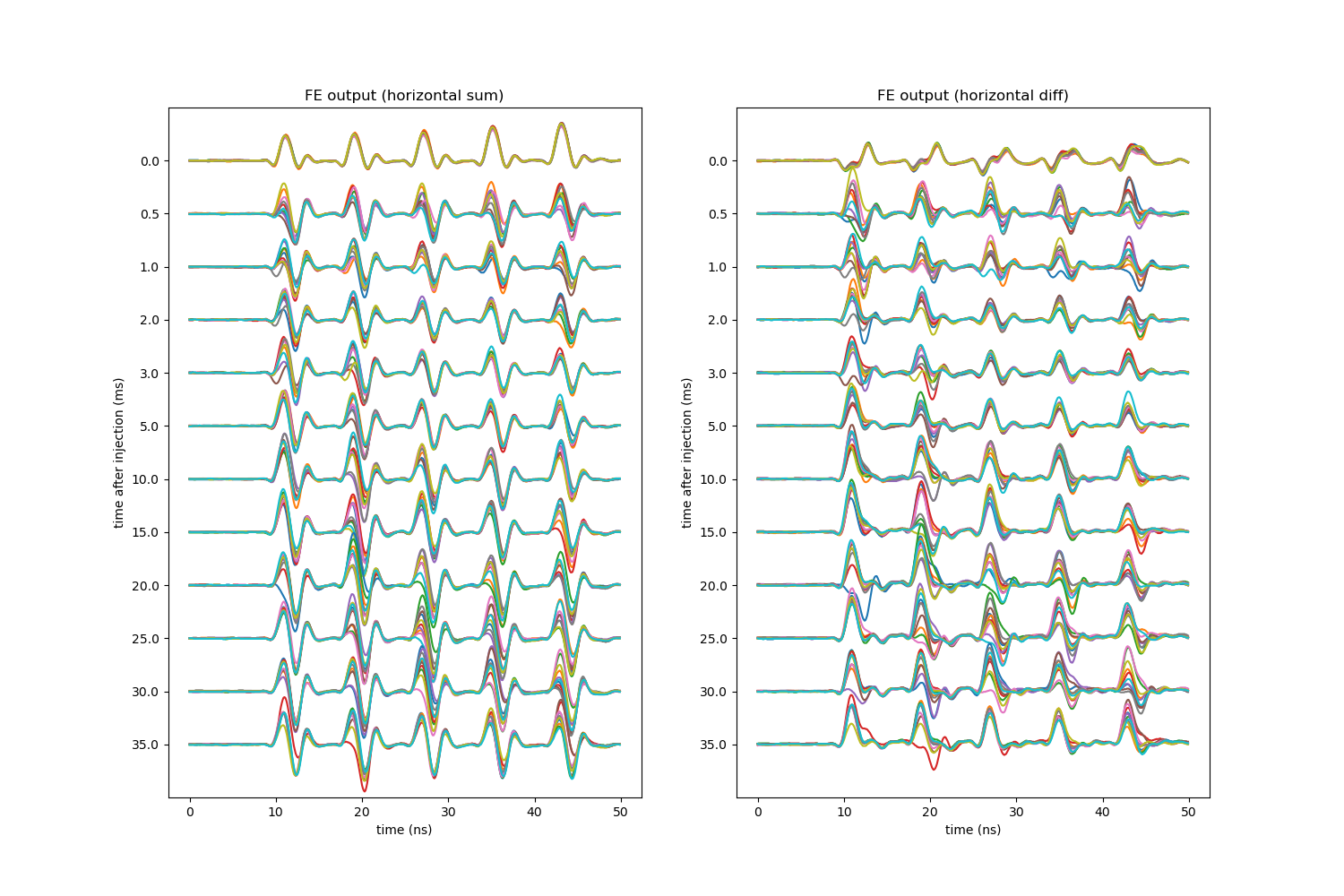 Front End Phase setup
Setting FE delay so that phases are correct at injection leads to erratic and incorrect signal later in ramp
Beam arrival phase changes enough from (during the acceleration ramp, and also shot to shot) that the FE mixing phase is often totally wrong
FE output on multiple shots, at various time points during the acceleration ramp, without feedback.
I.FAST Workshop 2024 on Injectors for Storage Ring Based Light Sources
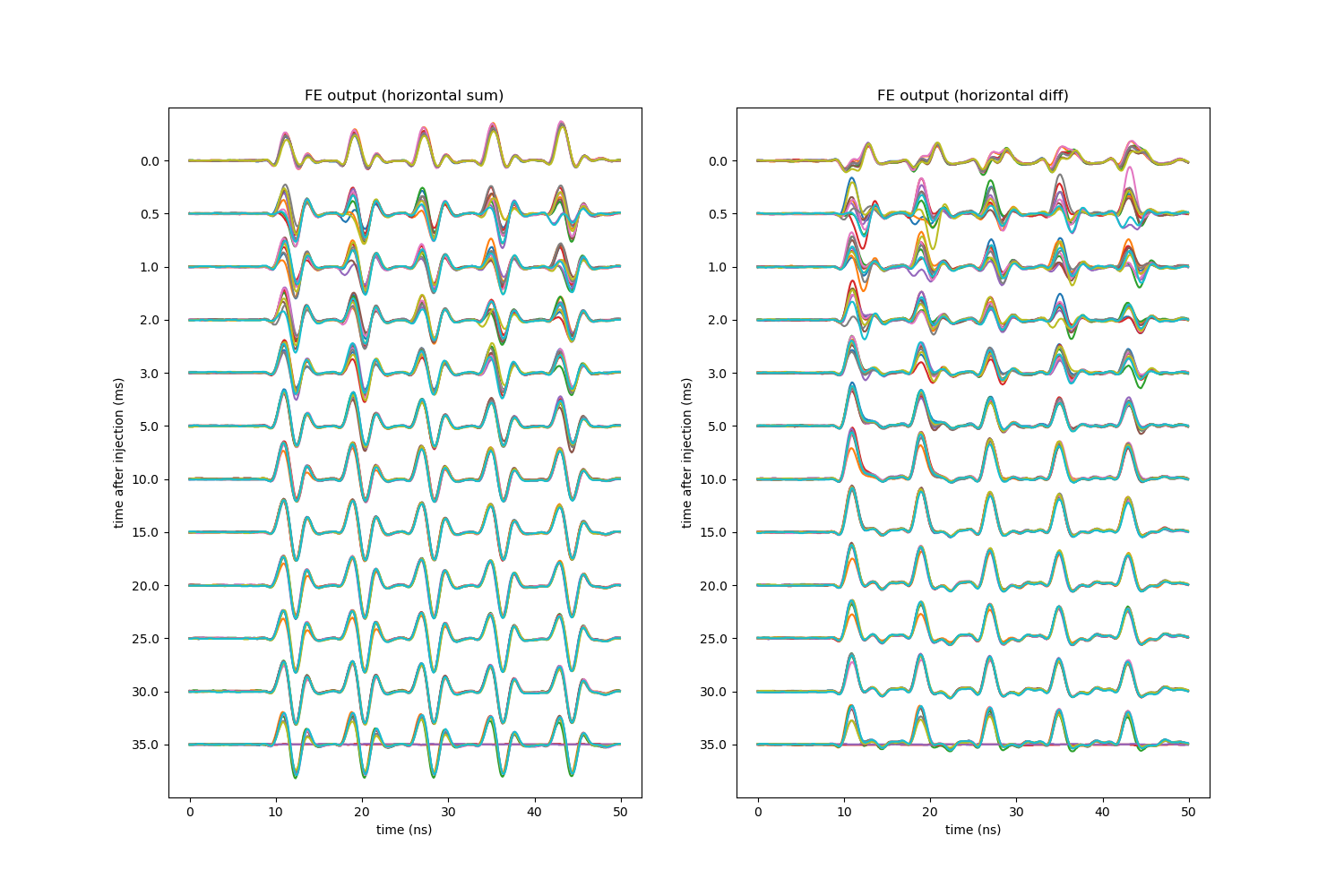 Front End Phase SEtup
(Once longitudinal feedback was set up correctly, the arrival phase stabilized a few ms after injection.)
FE output on multiple shots, at various time points during the acceleration ramp, with longitudinal feedback.
I.FAST Workshop 2024 on Injectors for Storage Ring Based Light Sources
Measurement of Bunch arrival time jitter
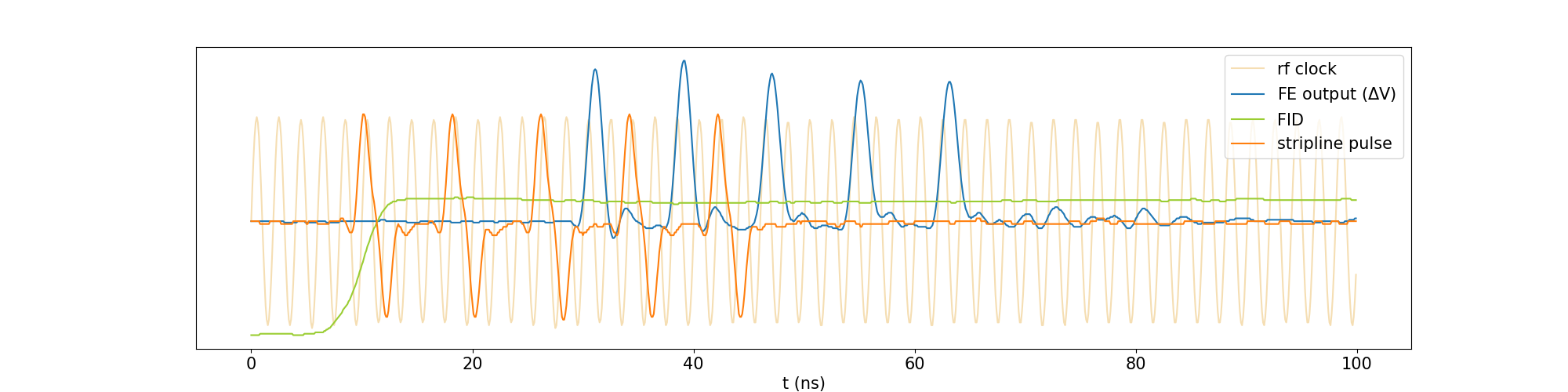 Arrival time of beam pulse relative to RF was measured by recording stripline and RF clock signals with scope, and fitting peaks
Beam arrival time fluctuates by ~0.5 ns in the first tens of turns after injection
Amplitude of arrival-time oscillation is current-dependent
Seems to be caused by transient beam loading at injection
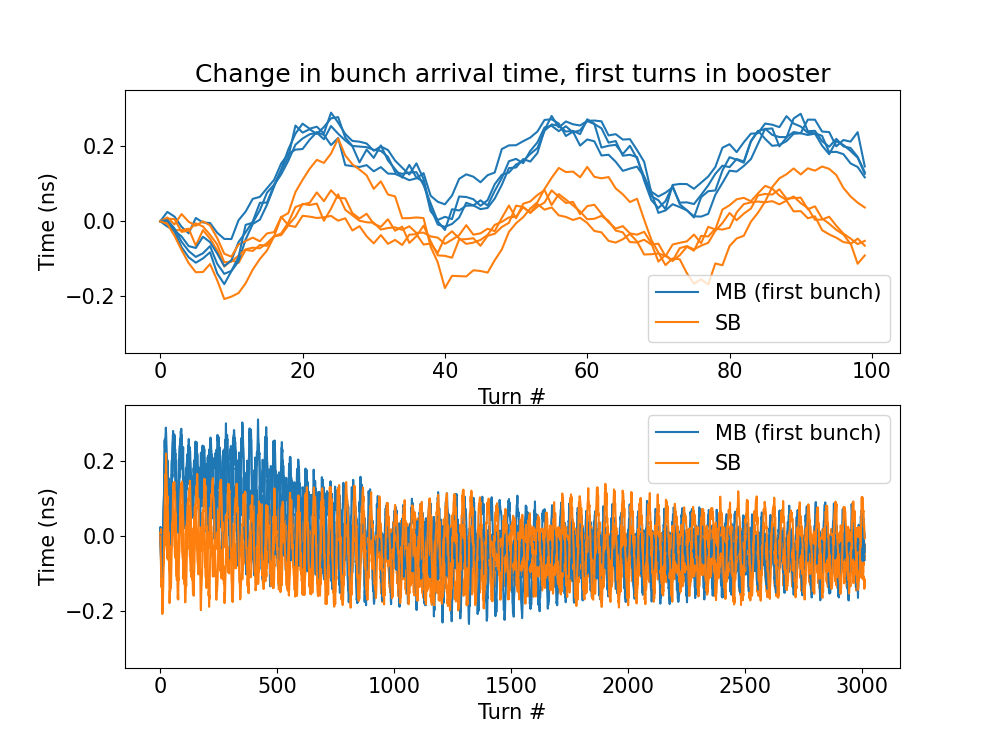 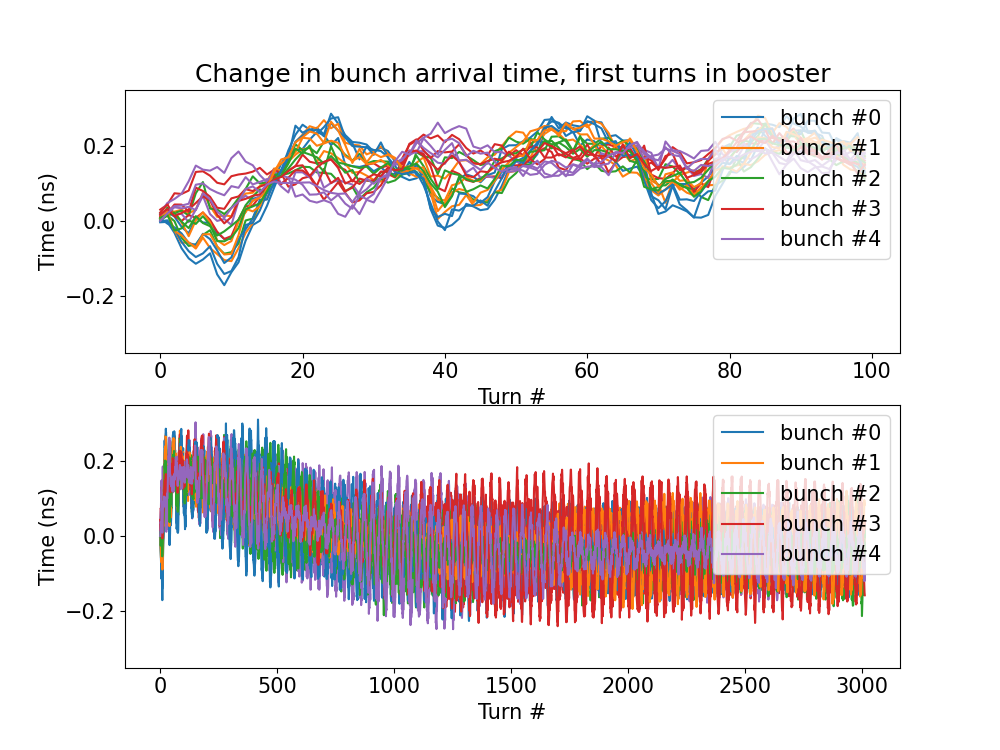 Synchrotron period =~35 turns
I.FAST Workshop 2024 on Injectors for Storage Ring Based Light Sources
Transient beam loading
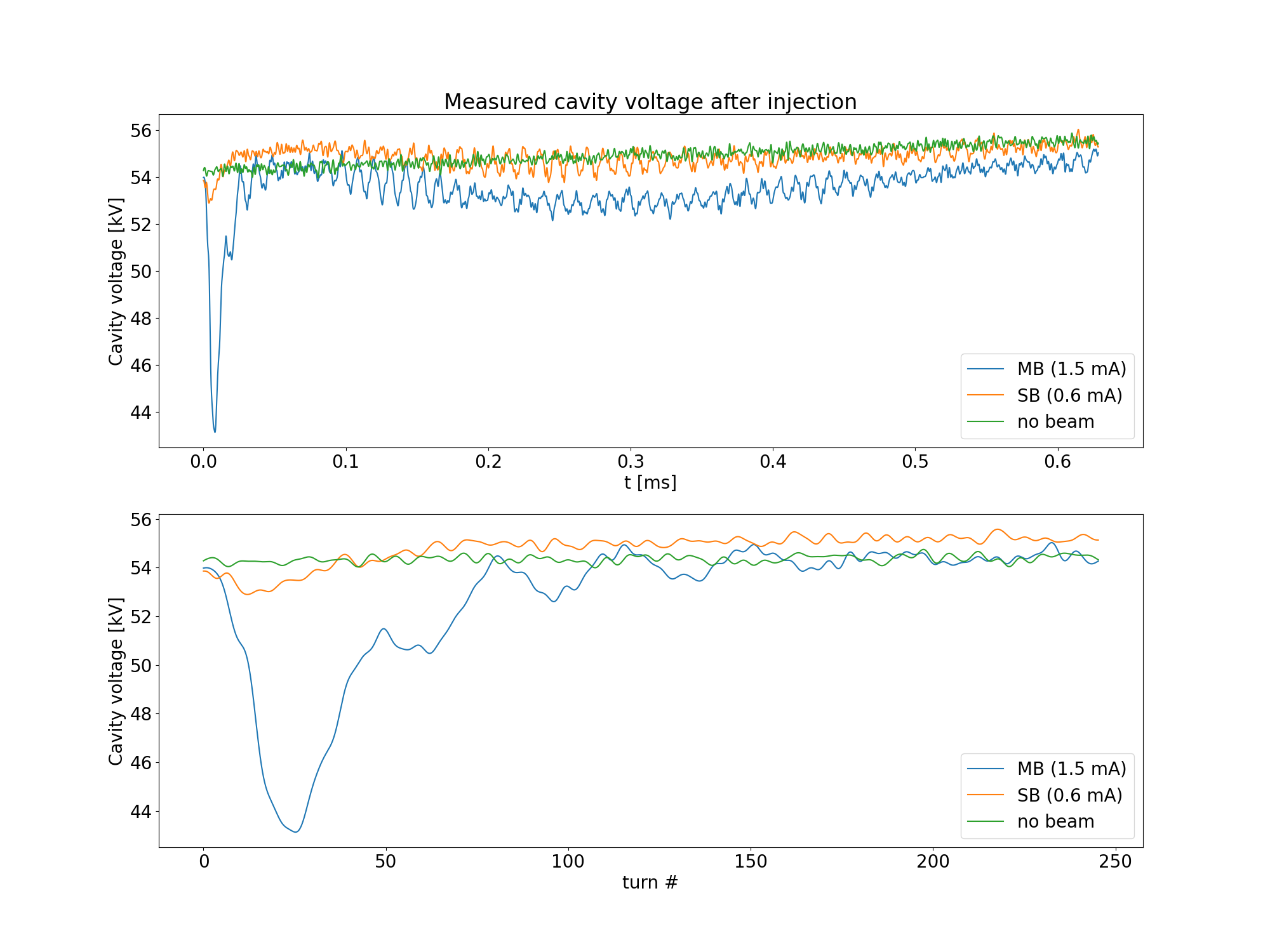 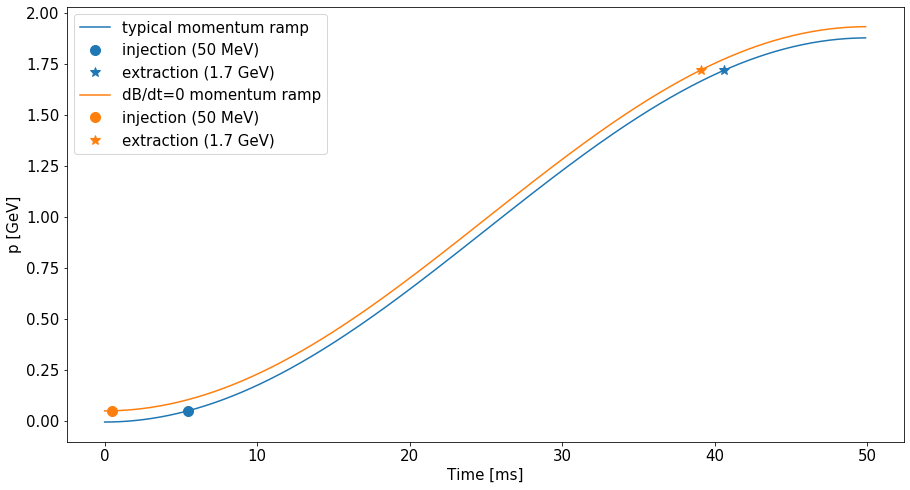 I.FAST Workshop 2024 on Injectors for Storage Ring Based Light Sources
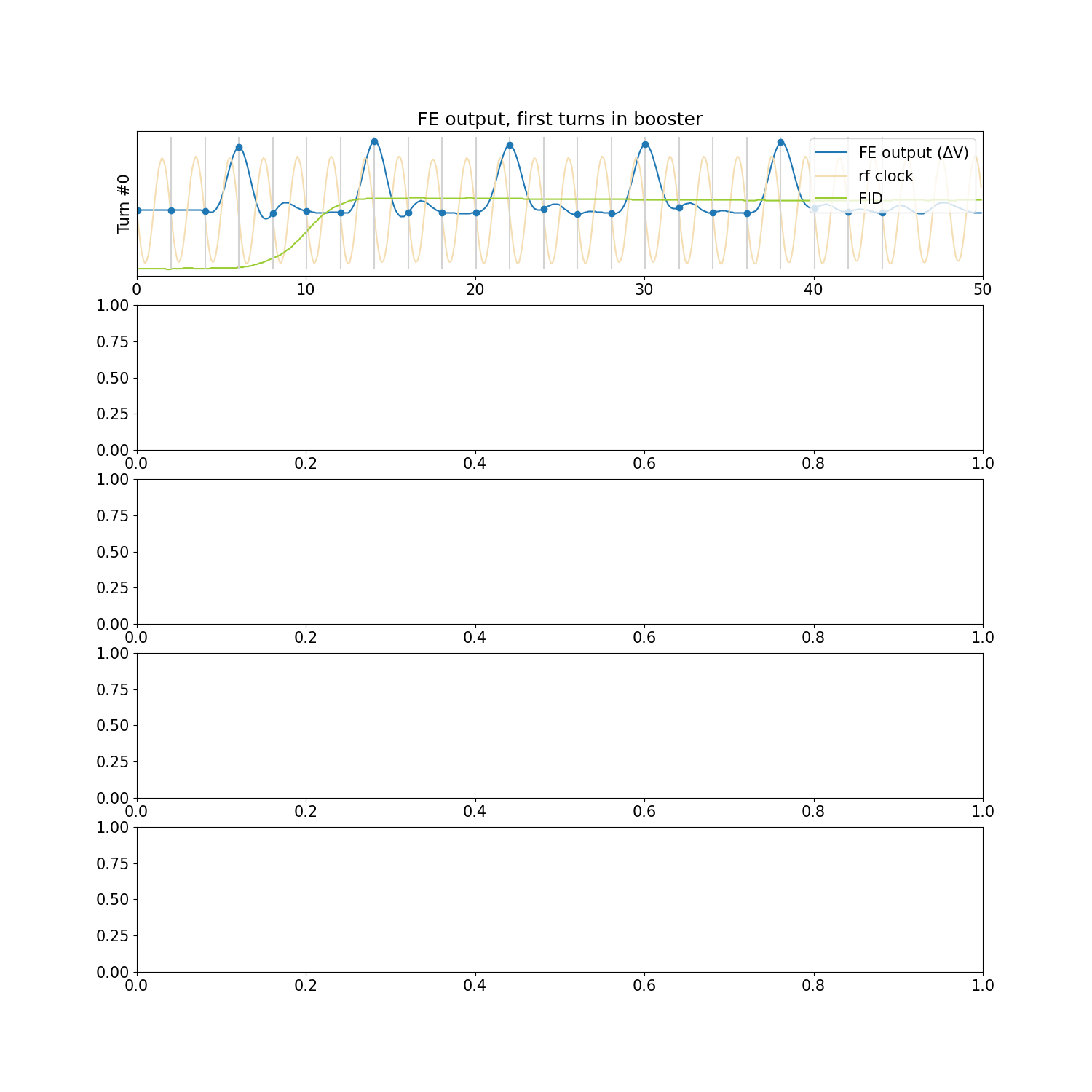 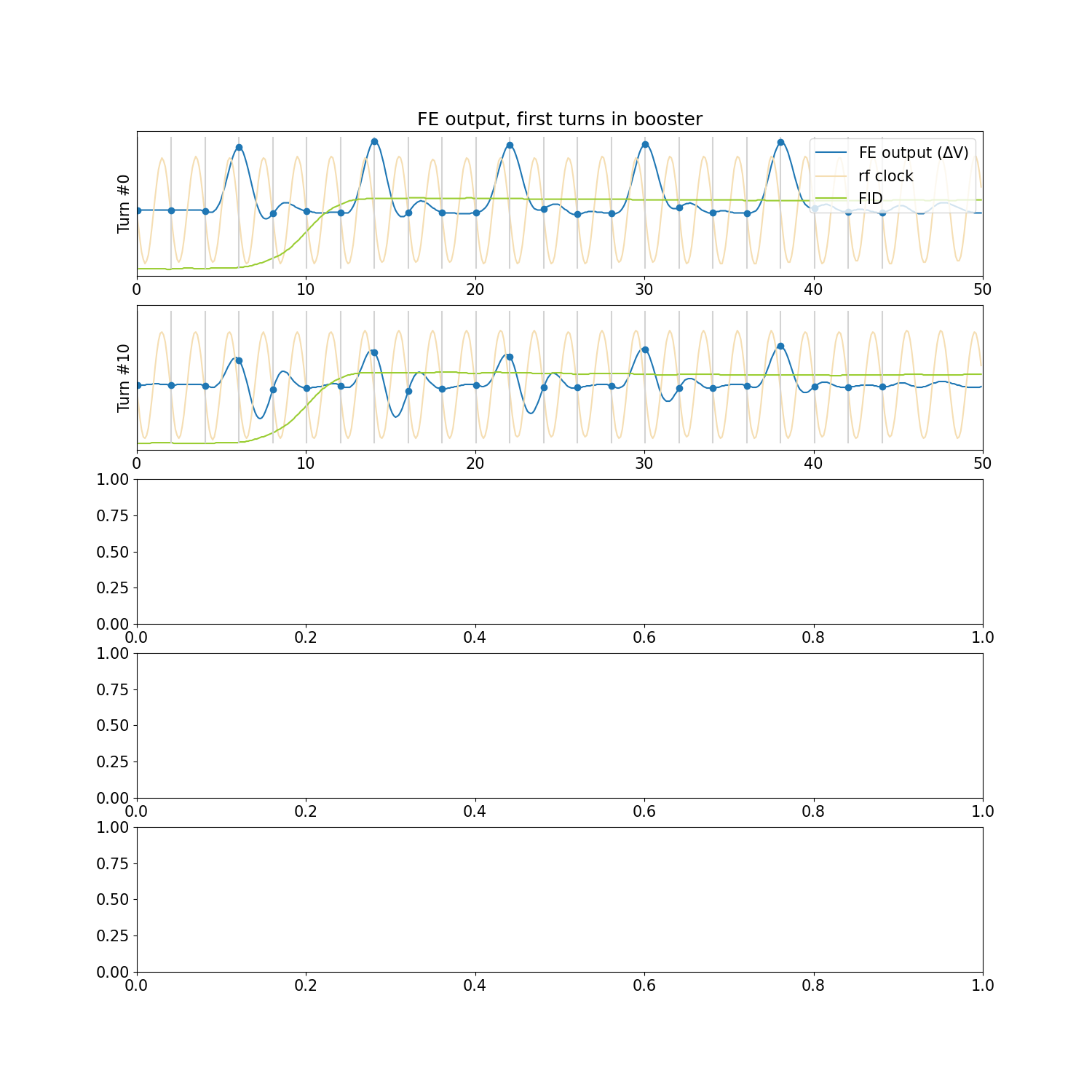 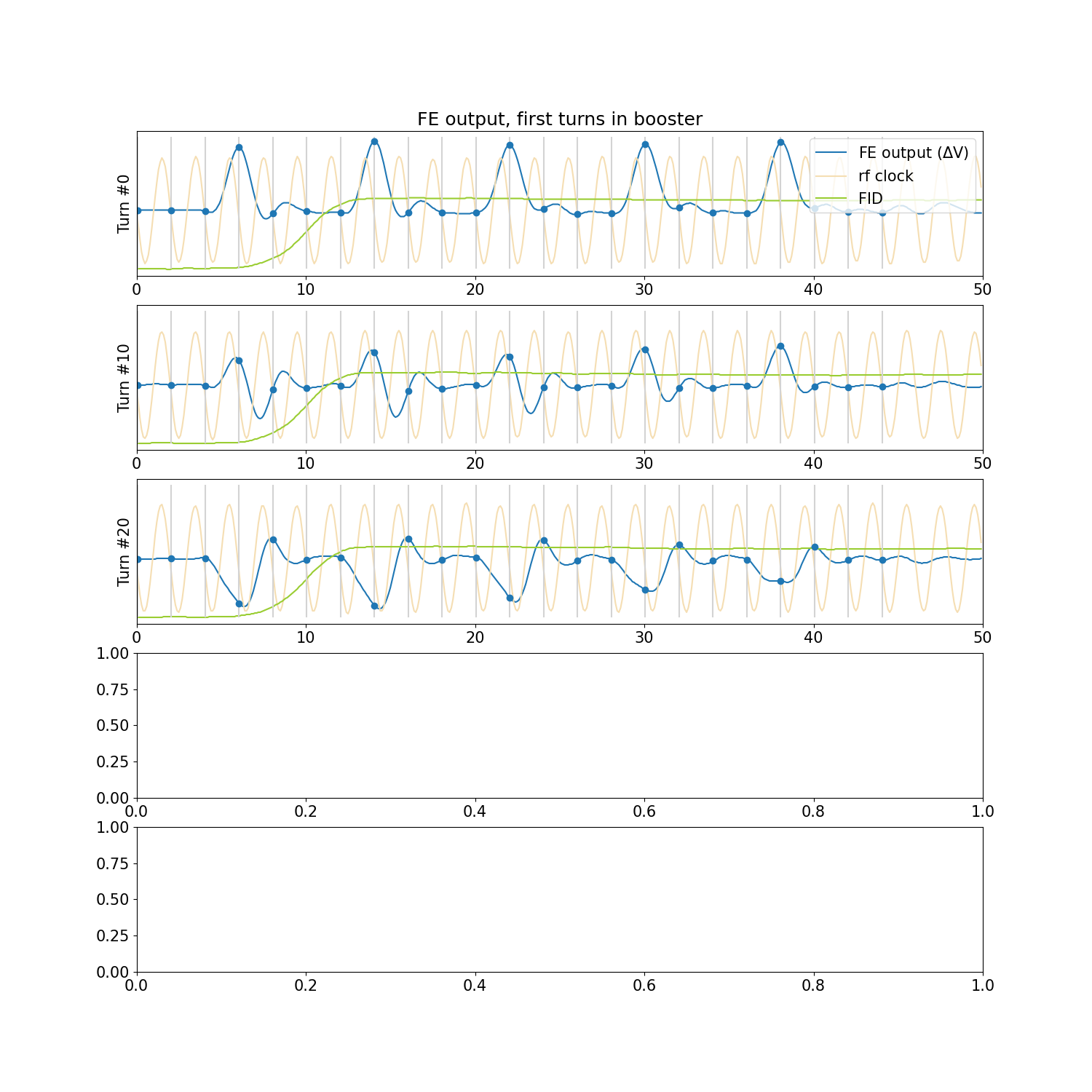 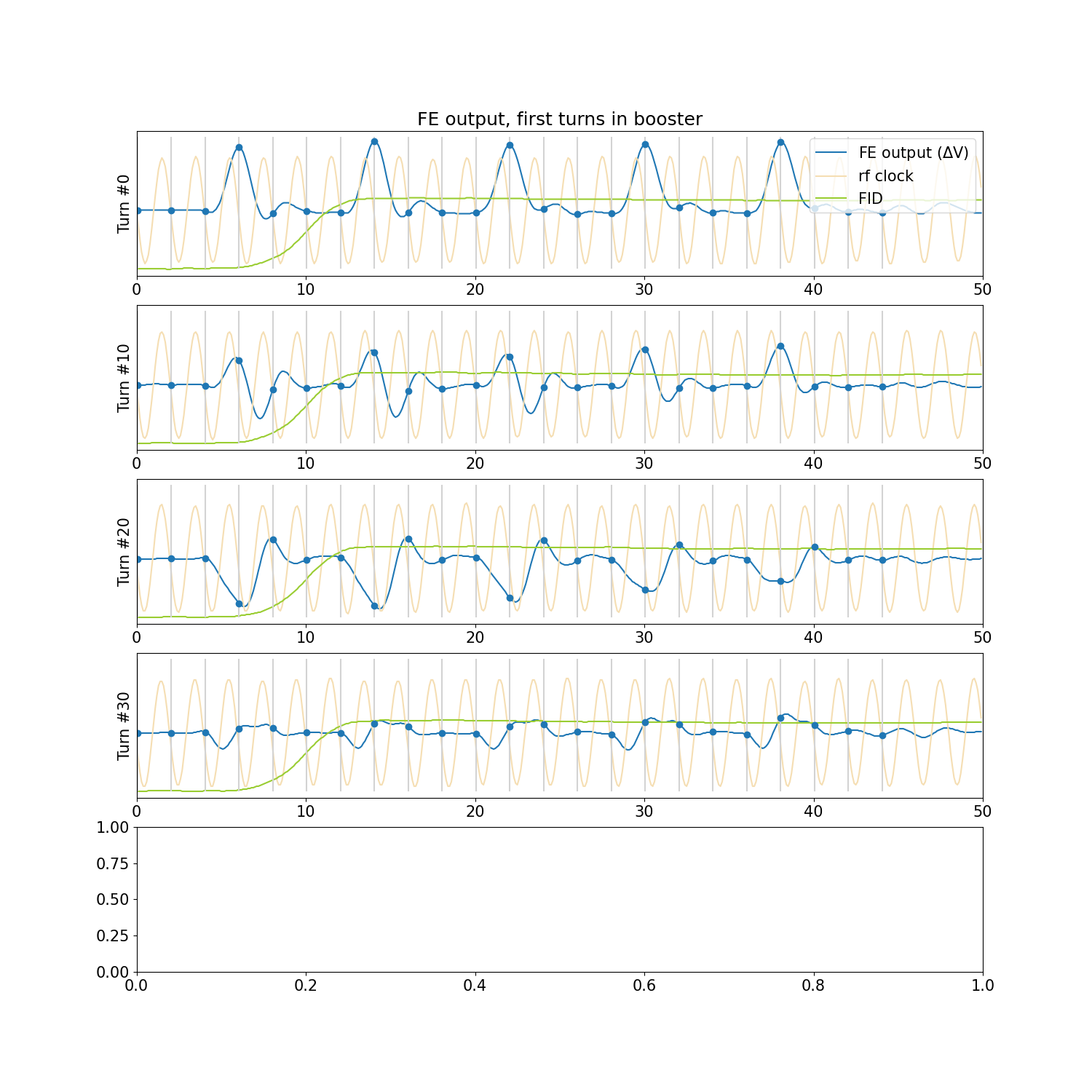 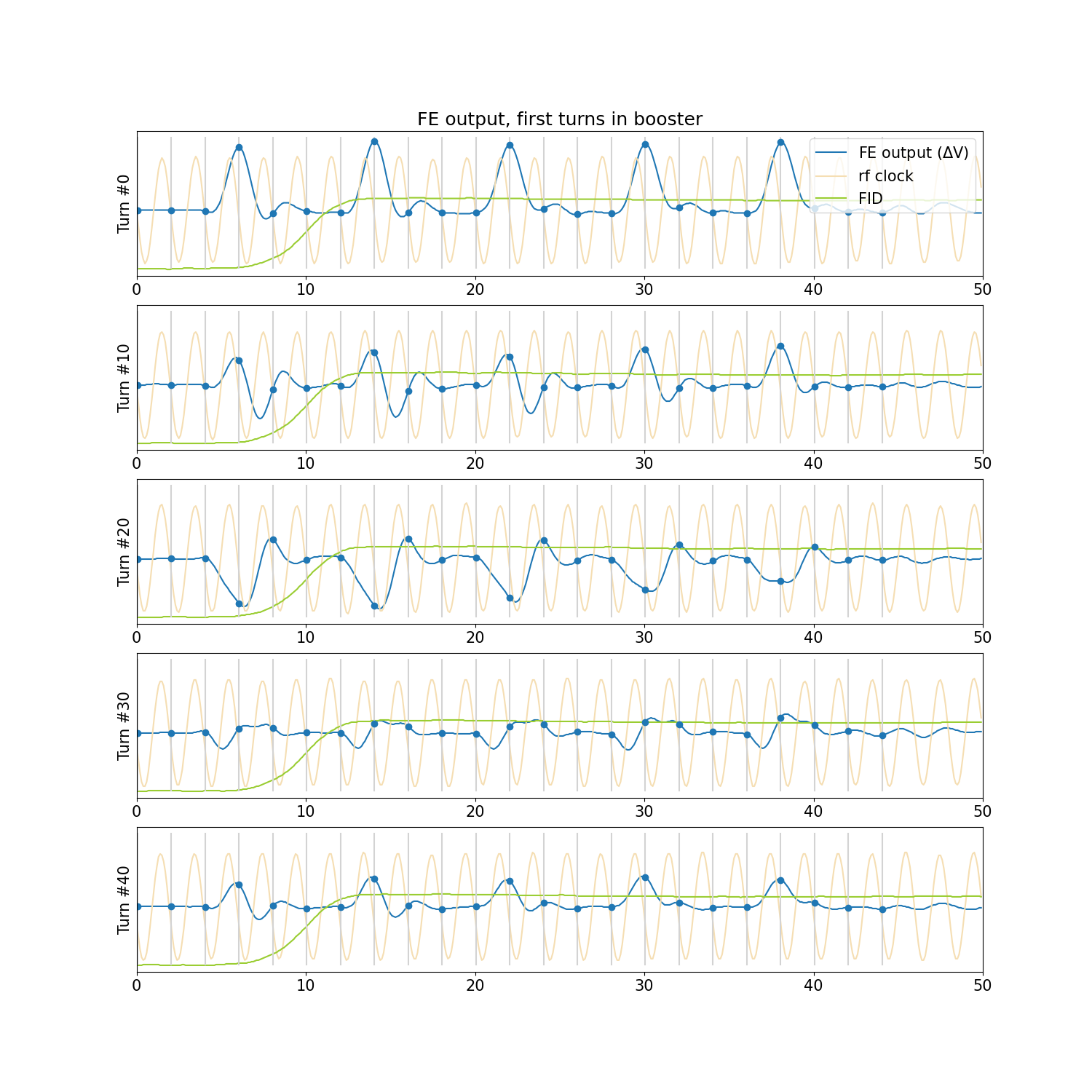 Effect of arrival time jitter on sampled waveform
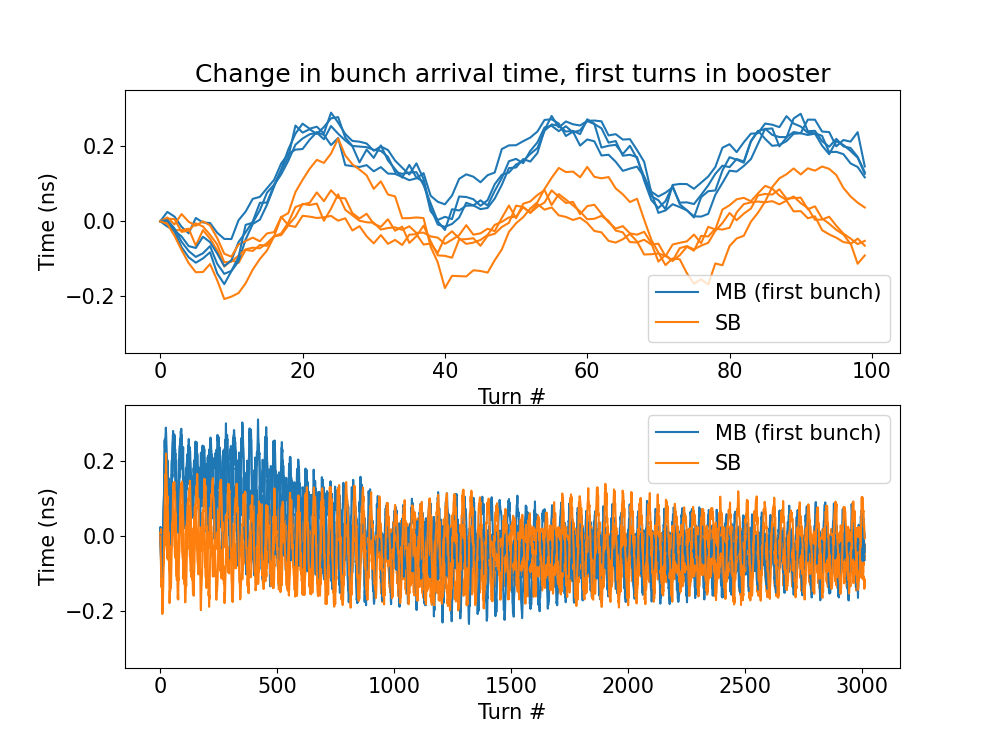 I.FAST Workshop 2024 on Injectors for Storage Ring Based Light Sources
Arrival time Jitter caused by Linac
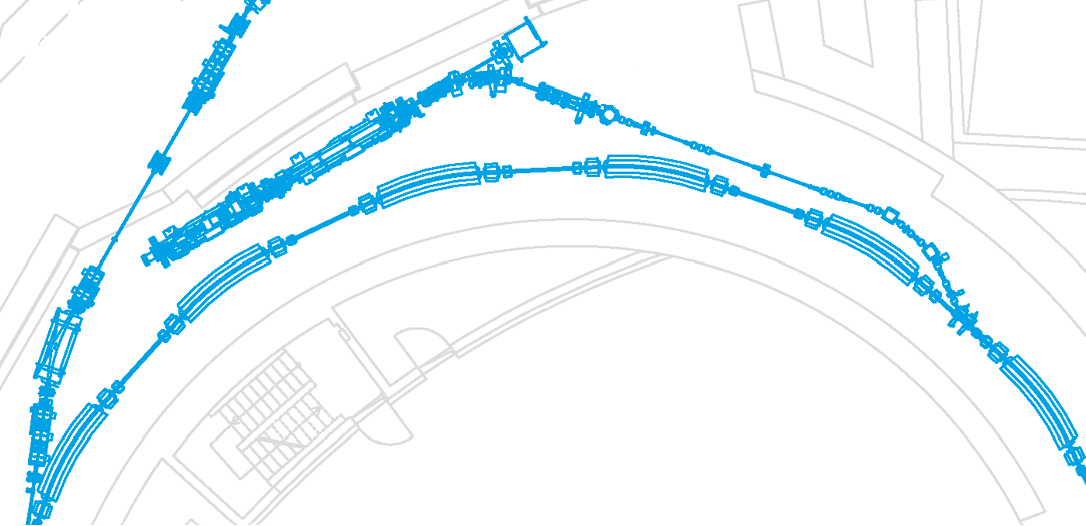 Measured output voltage of the linac klystron tends to jump between two states (well within specified tolerances, but enough to produce noticeable change in energy and arrival time from shot to shot)
With ‘correct’ state, the arrival time only fluctuates by a few degrees
Mean arrival time difference between the two klystron states is about 0.1 ns (which can be enough to cause erratic feedback results)
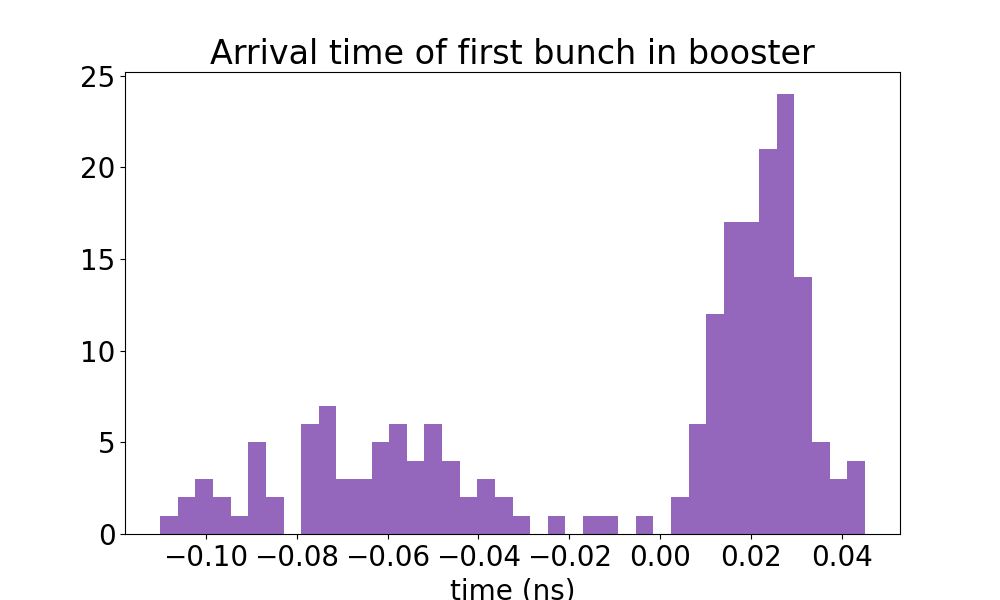 I.FAST Workshop 2024 on Injectors for Storage Ring Based Light Sources
Summary – arrival time jitter
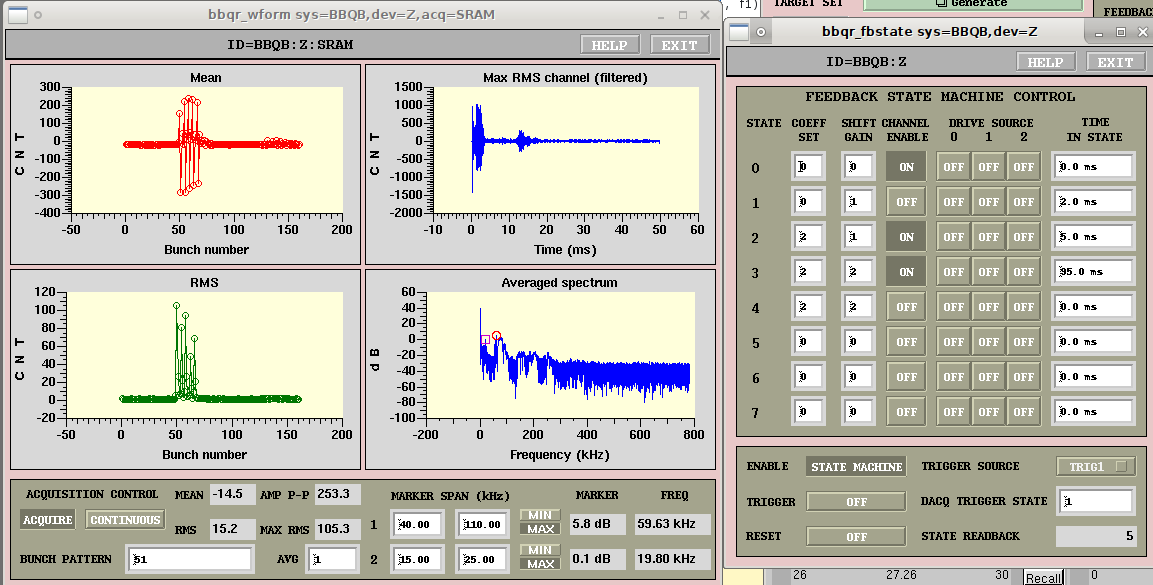 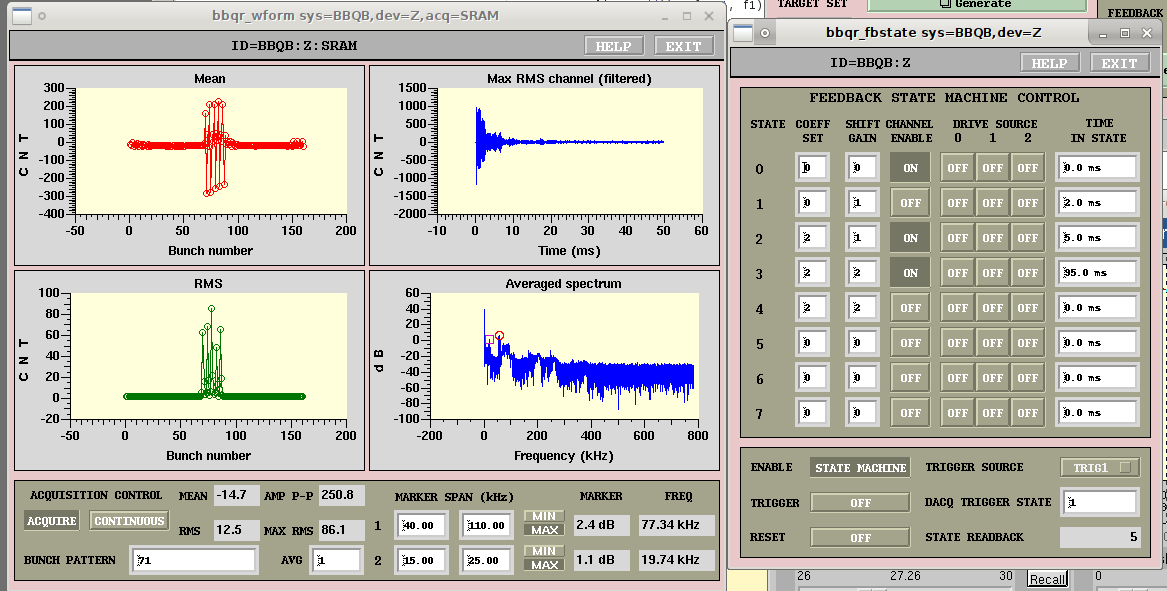 Longitudinal beam motion with longitudinal feedback.
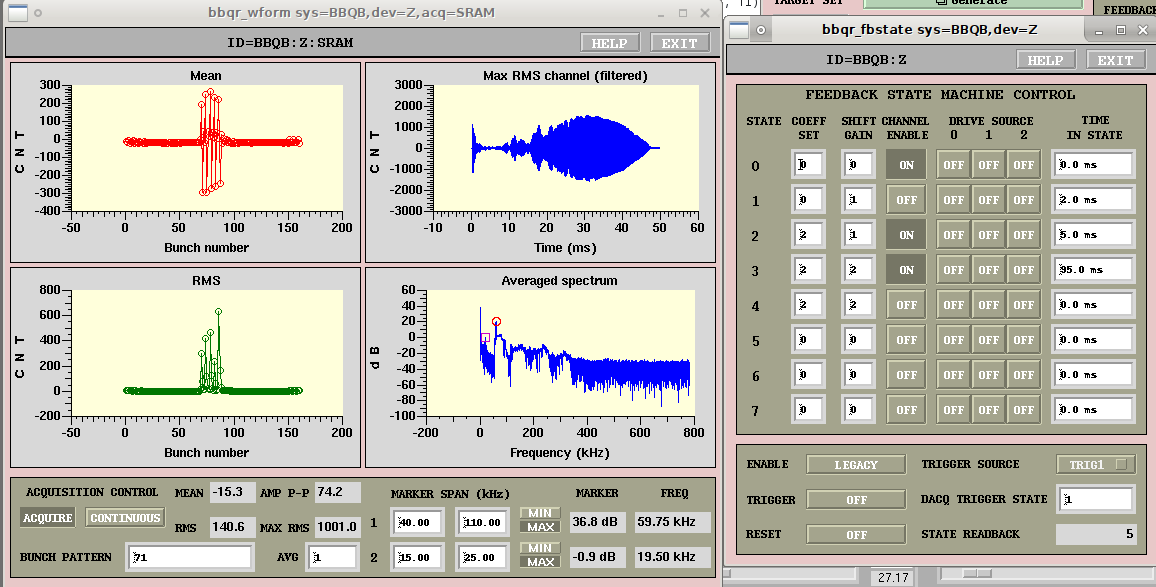 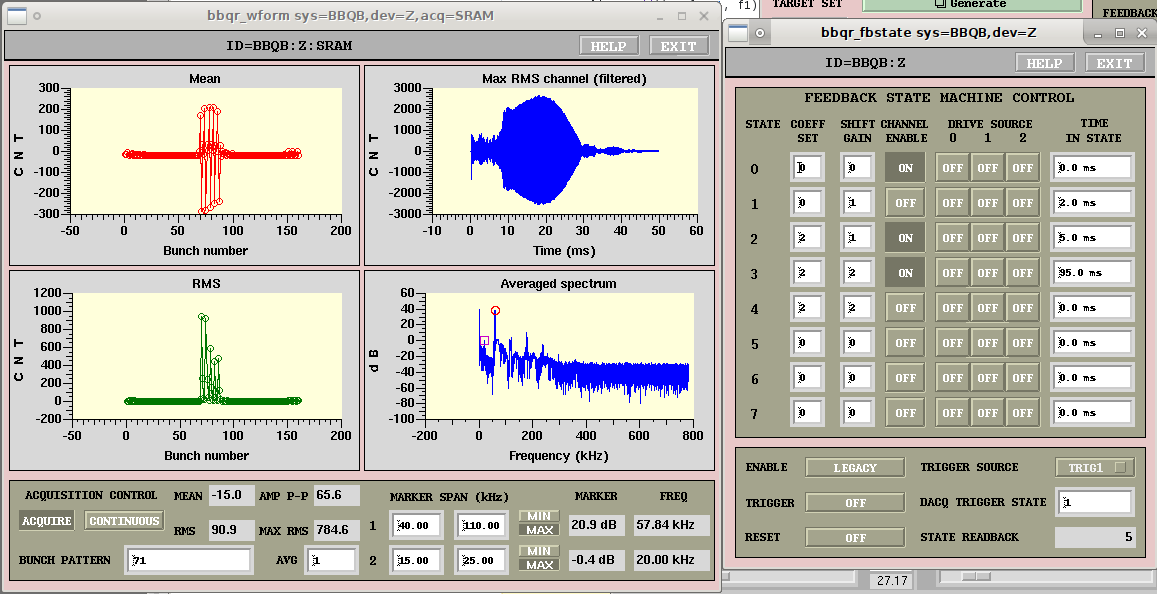 Longitudinal beam motion without feedback.
I.FAST Workshop 2024 on Injectors for Storage Ring Based Light Sources
Summary and outlook
Longitudinal bbfb is very effective at controlling beam instabilities despite complications due to beam arrival time jitter
Allows consistently high injection efficiencies even with highest beam current
Transverse feedback is currently not needed, but may become important after gun upgrades
Possibilities for improving bbfb:
Reduce transient beam loading effects (which have significant impact on longitudinal dynamics at injection)
Change pre-processing scheme for bbfb signal (skip 3rd harmonic mixing to reduce sensitivity of bbfb to bunch arrival time jitter)
I.FAST Workshop 2024 on Injectors for Storage Ring Based Light Sources
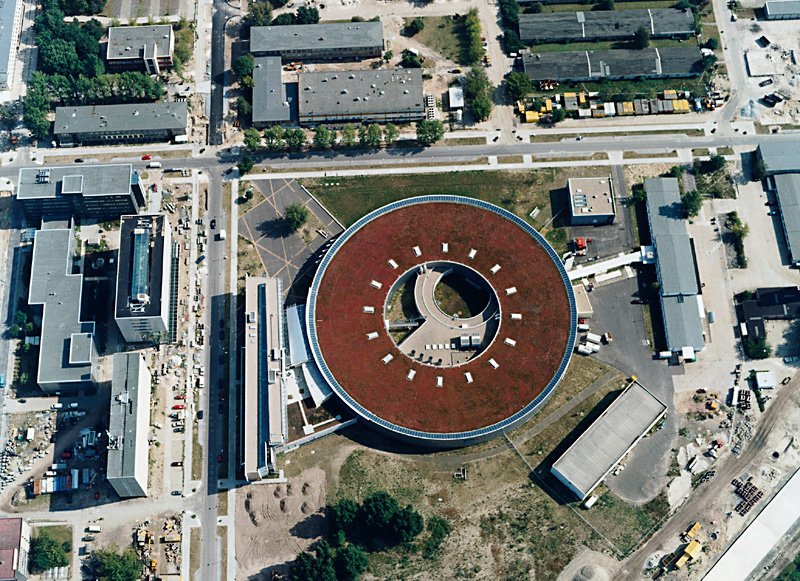 Questions? Comments?


Thanks to
T. Atkinson, M. Dirsat, F. Falkenstern, T. Flisgen, H. Glass, P. Goslawski, T. Löwner, P. Kuske,                A. Matveenko, R. Müller, G. Rehm, M. Ries, M. Ruprecht, A. Schälicke,  T. Schneegans,  B. Schriefer,  D. Schüler, Y. Tamashevich, D. Teytelman 
and many others in the BII machine group who have contributed to this project in numerous ways.
I.FAST Workshop 2024 on Injectors for Storage Ring Based Light Sources